0 X 30
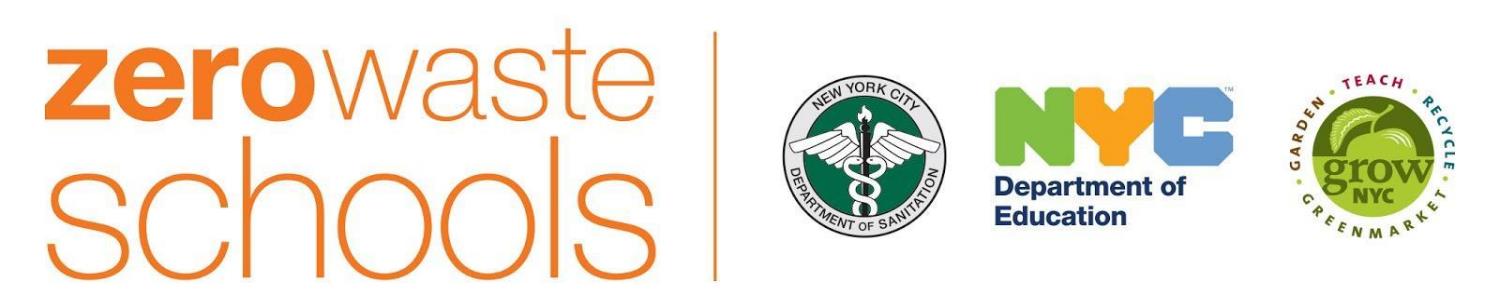 [Speaker Notes: How many of you know what this “0 x 30” means or have seen it somewhere in the city?]
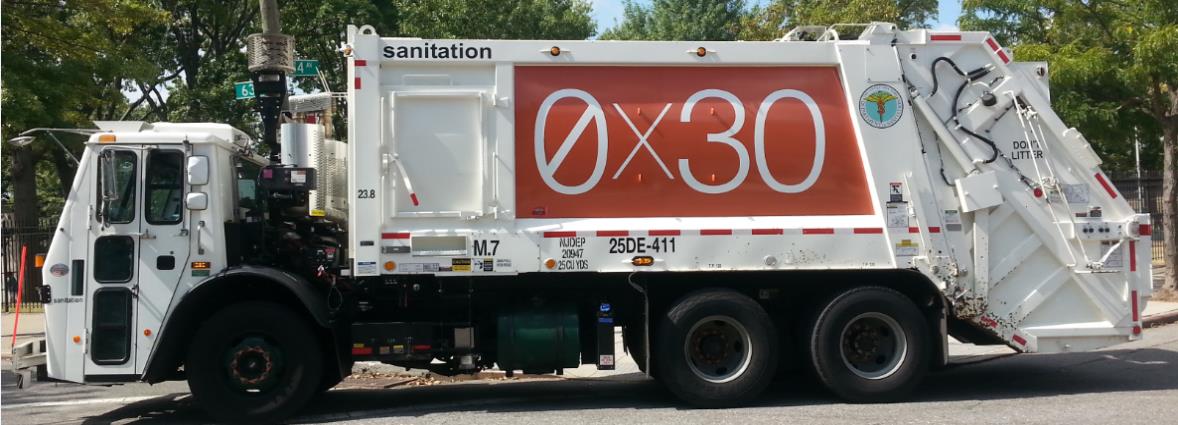 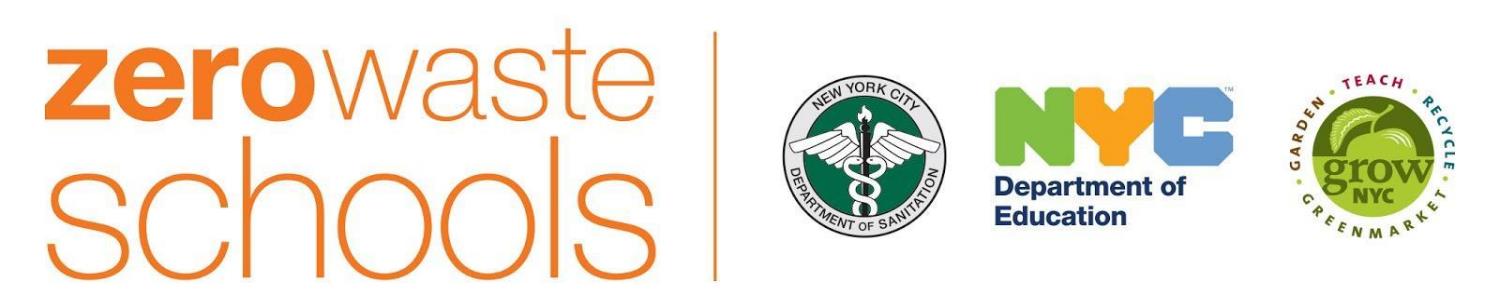 [Speaker Notes: Zero Waste to landfills by 2030.  Department of Sanitation is instrumental in bringing this vision to a reality by providing funding, infrastructure, and operational support citywide.]
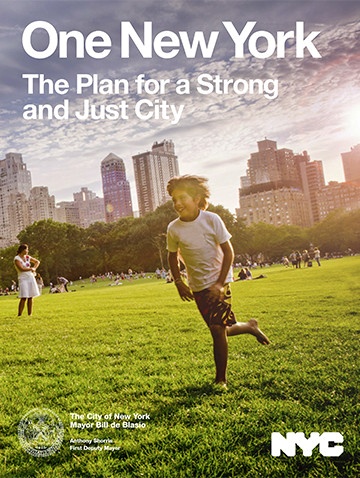 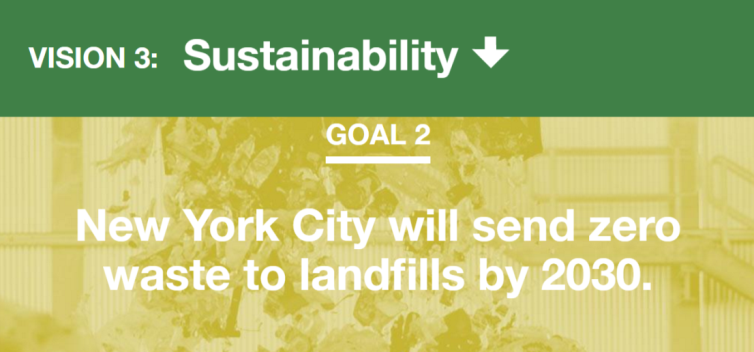 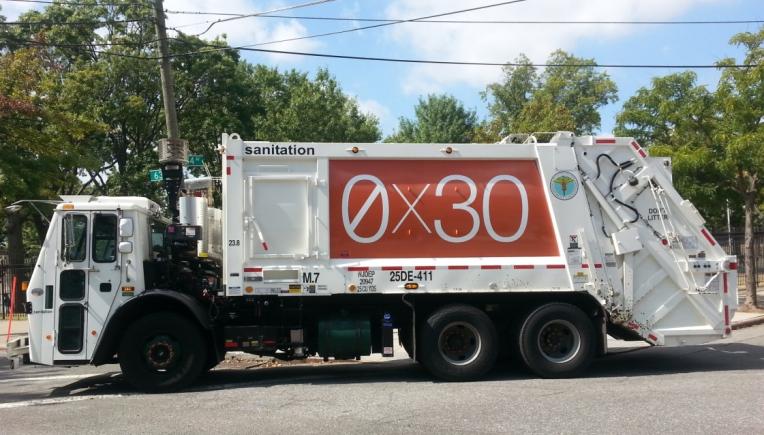 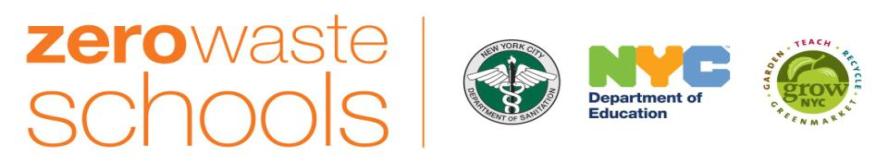 [Speaker Notes: Bill de Blasio’s Plan for NYC.  One of those visions is around Sustainability – including sending zero waste to landfills by 2030.]
Expand the NYC organics program to serve all New Yorkers by the end of 2018.
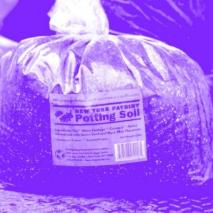 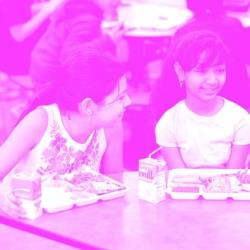 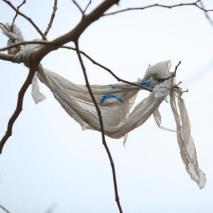 Reduce the use of plastic bags and other non-compostable waste.
Make all schools Zero Waste Schools.
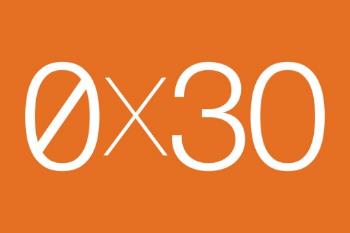 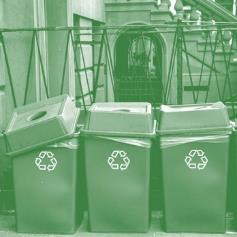 Give every New Yorker the opportunity to recycle and reduce waste, including at NYCHA housing.
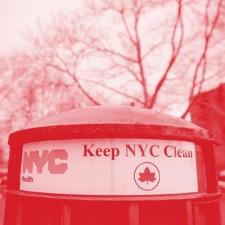 Enhance curbside recycling program.
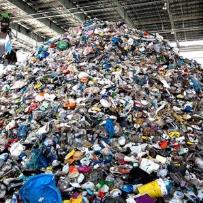 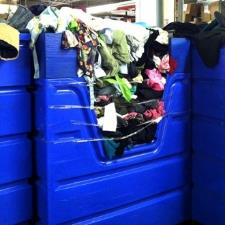 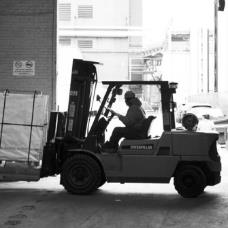 Expand opportunities to reuse and recycle textiles and electronic waste.
Reduce commercial waste disposal by 90% by 2030.
Develop a Save-As-You-Throw program to reduce waste.
Getting to Zero
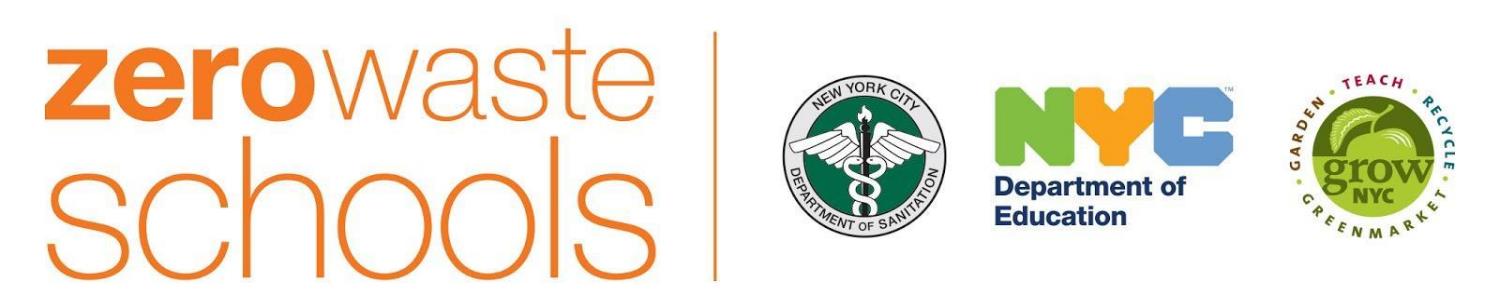 NYC: Weight of Waste
New York City produces 6 million tons of garbage per year.
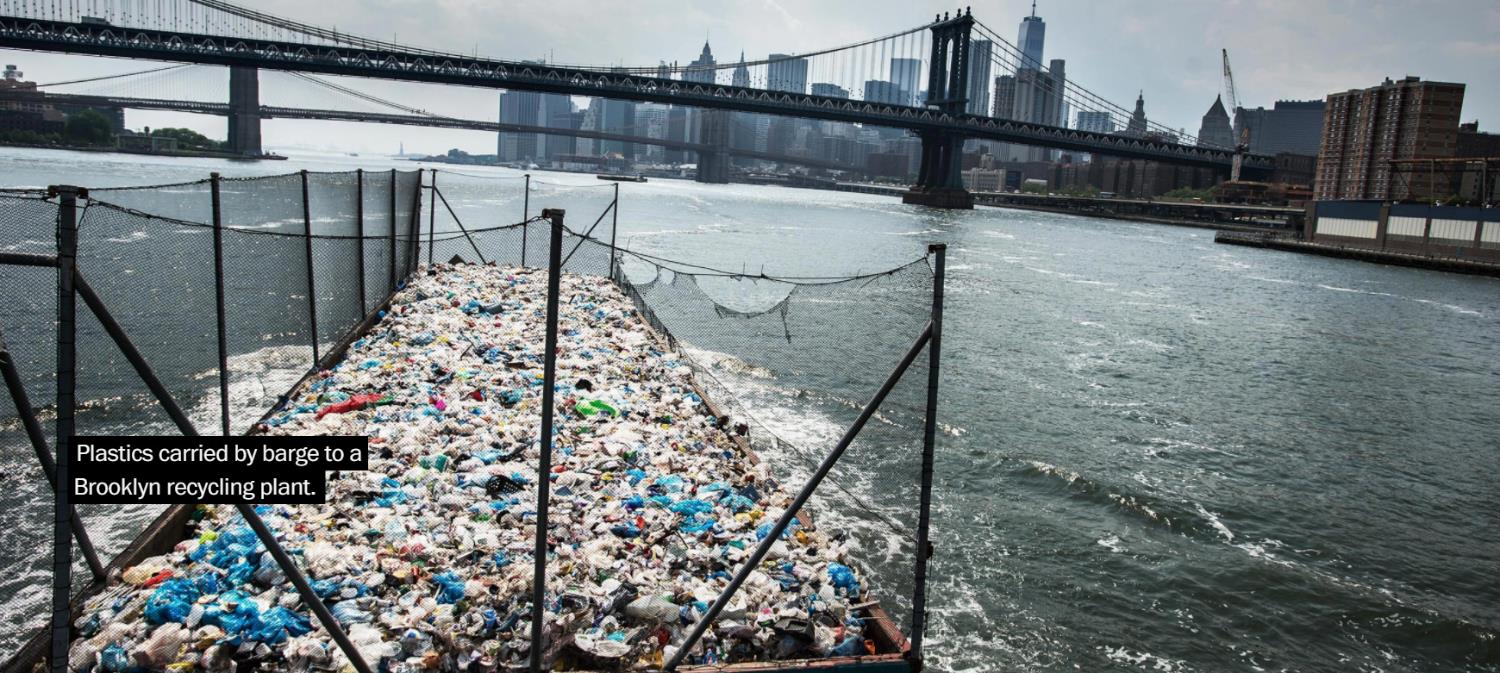 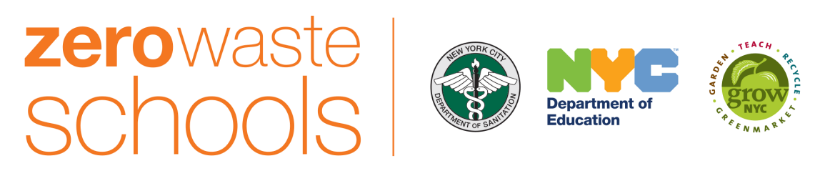 Source:  
https://www.washingtonpost.com/graphics/2017/world/global-waste/?hpid=hp_hp-visual-stories-desktop_no-name%3Ahomepage%2Fstory&utm_term=.ad598af0fdce#newyork
[Speaker Notes: JM]
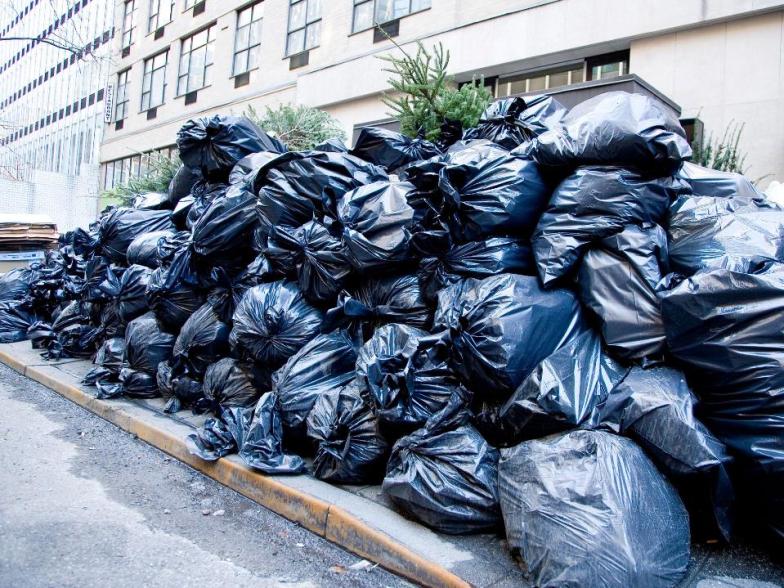 115,000 TONS/WEEK!
Waste adds up!
[Speaker Notes: How many of you see piles of garbage likes these everyday, ready to be picked up? It’s a regular sight in New York. 

So waste in NYC adds up a lot. If 6 million tons are thrown away every year, that means approx. 115,000 tons a week is thrown away in NYC.]
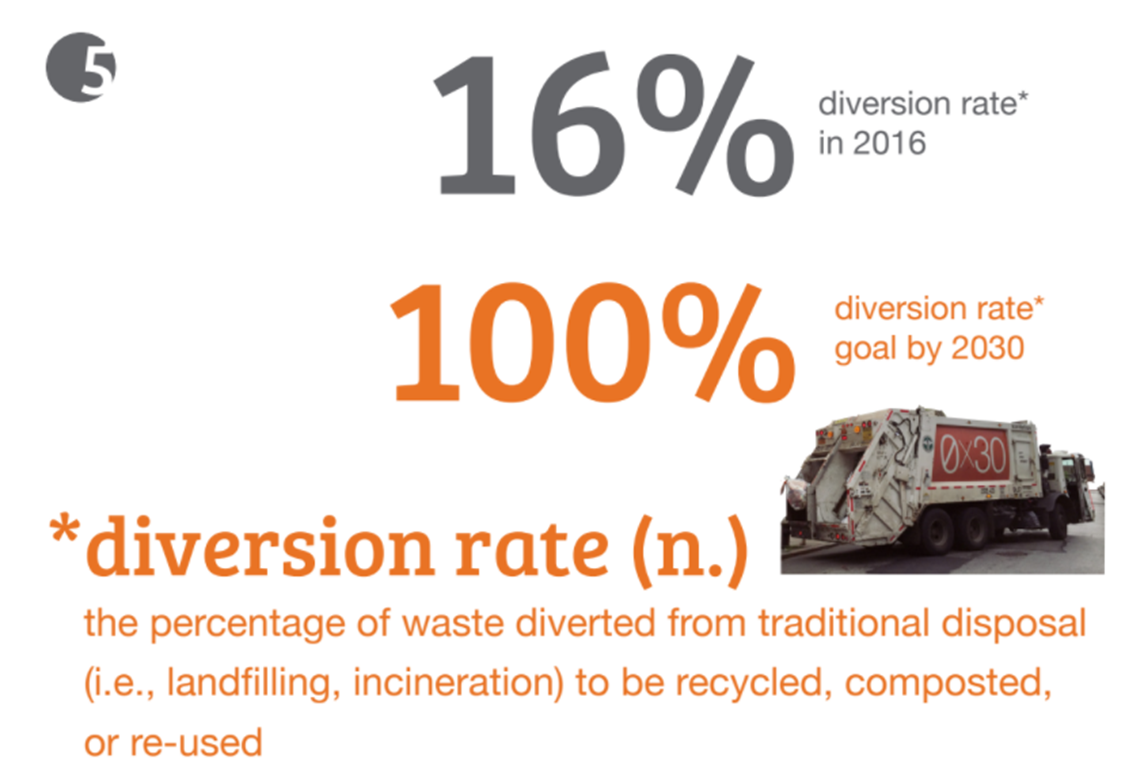 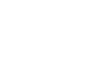 [Speaker Notes: Ask what the word “diversion” means.  Allow students to try to explain what they think it means.  
Define diversion rate.
What year are we in now?  How many years before 2030?
What percentage of our waste is remaining? (84%)
So we have a very short amount of time to find alternatives for our waste disposal if we are going to reach Zero Waste by 2030!]
Trash Journey & Impact
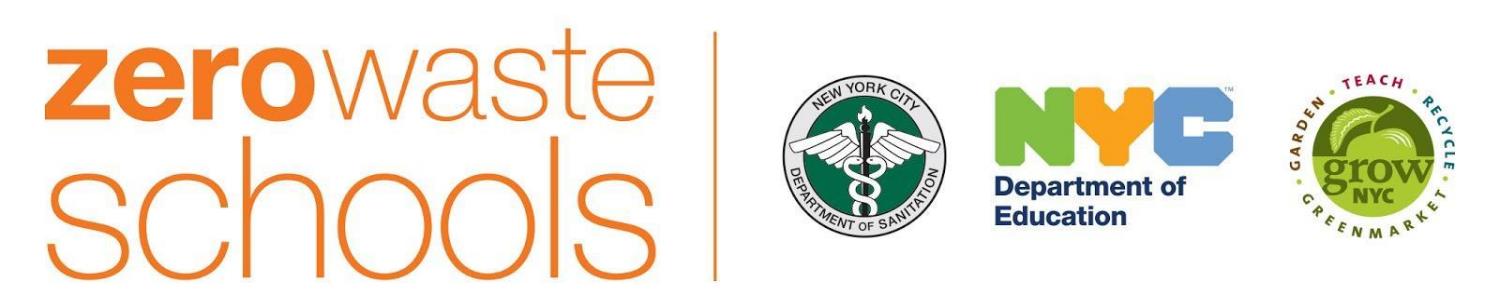 [Speaker Notes: Right now 84% of that 6 million tons of garbage is going to landfills.  Let’s take a look at how our waste gets there and the impact it has along the way...]
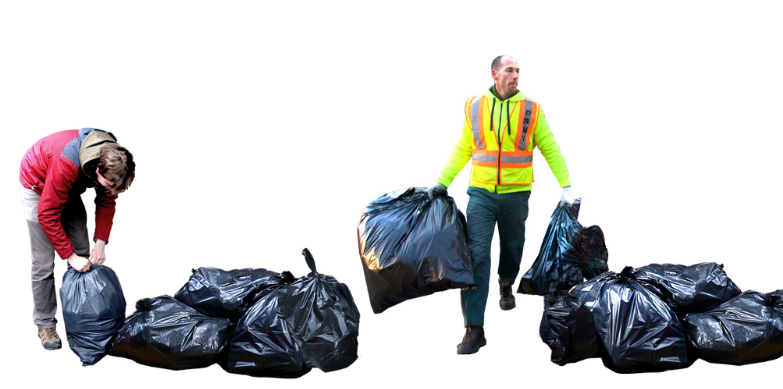 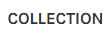 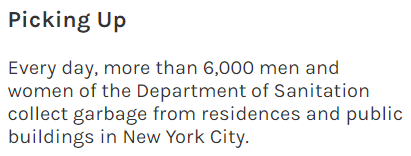 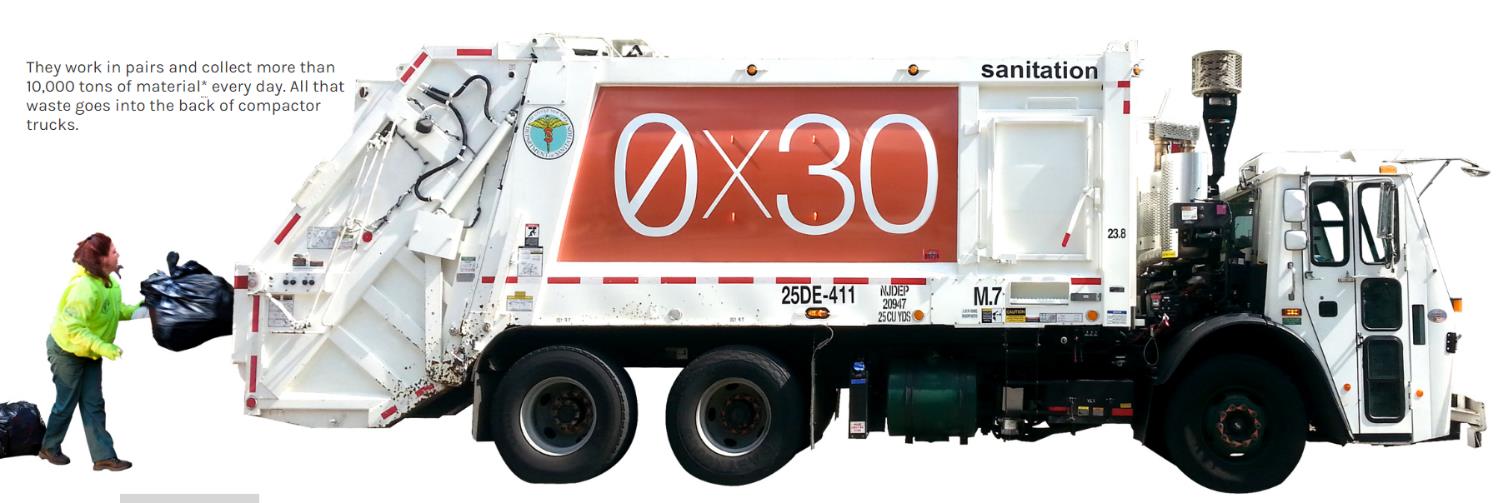 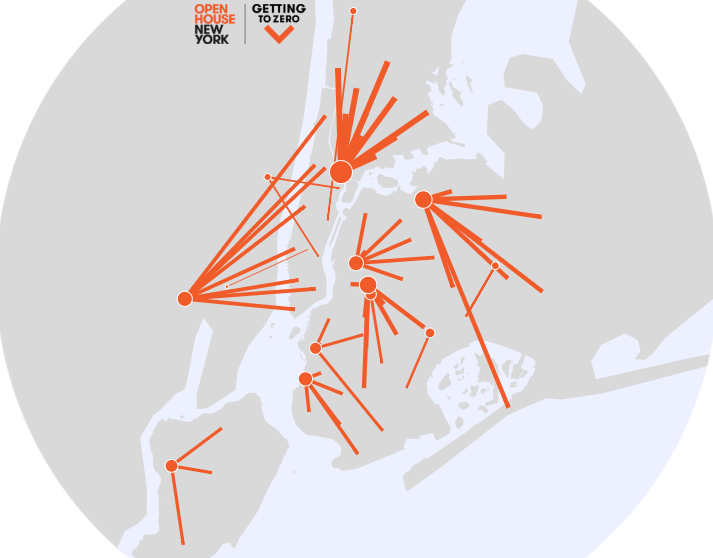 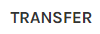 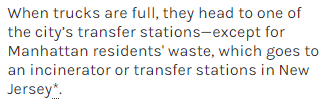 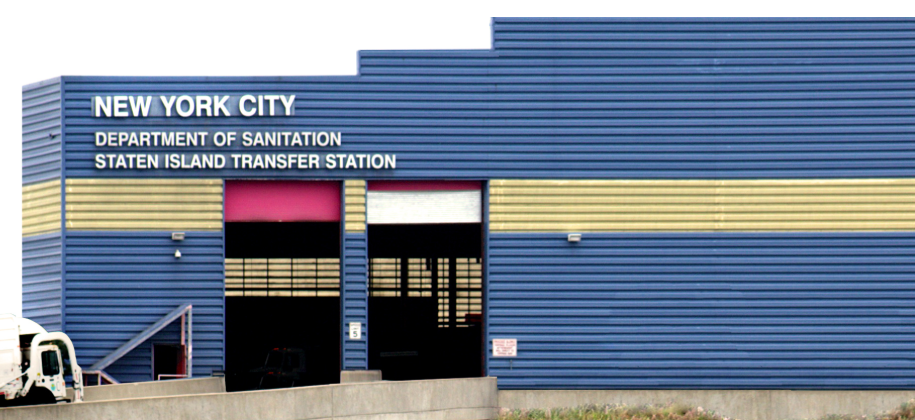 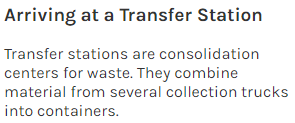 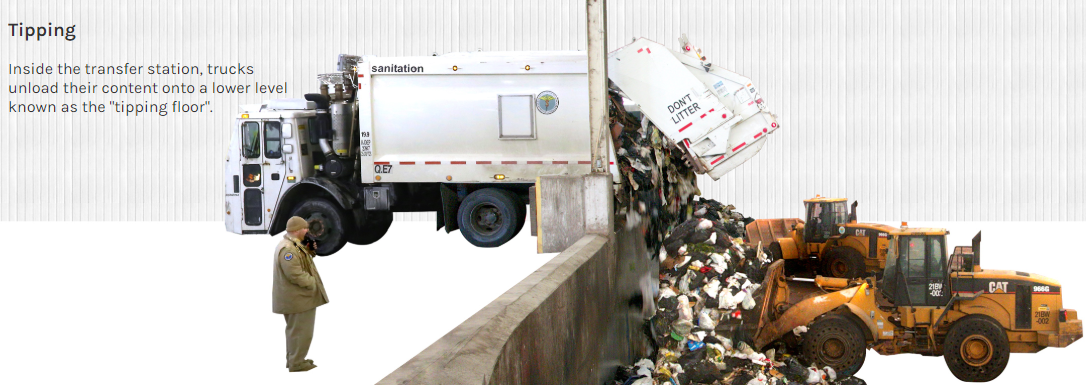 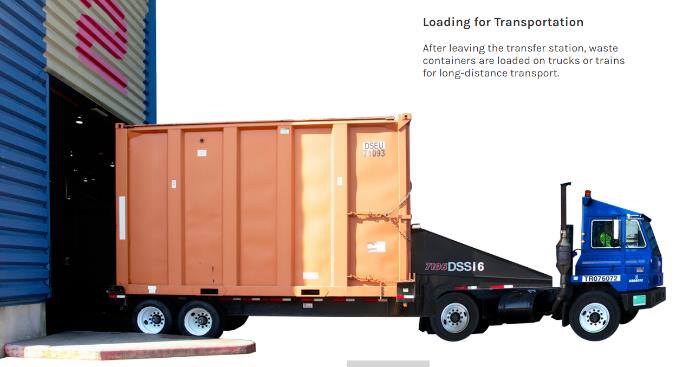 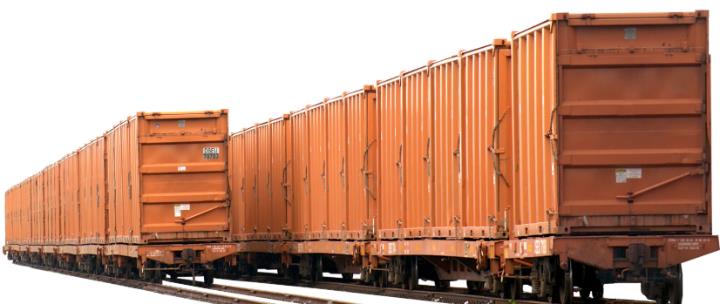 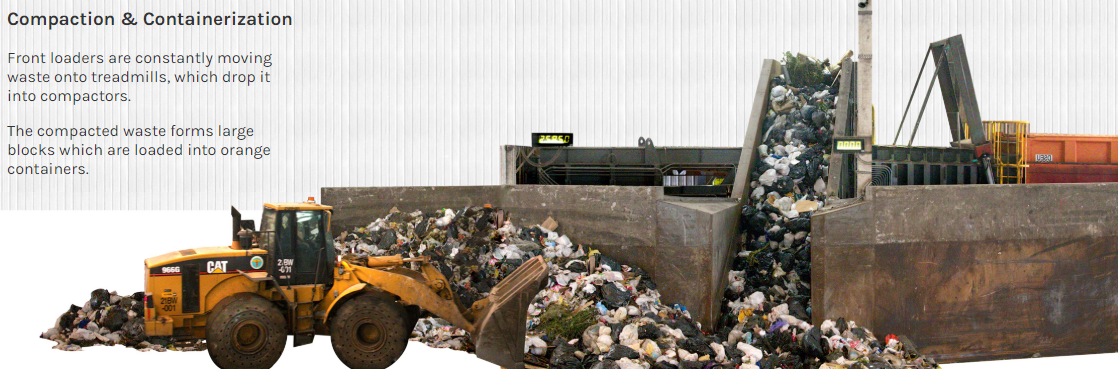 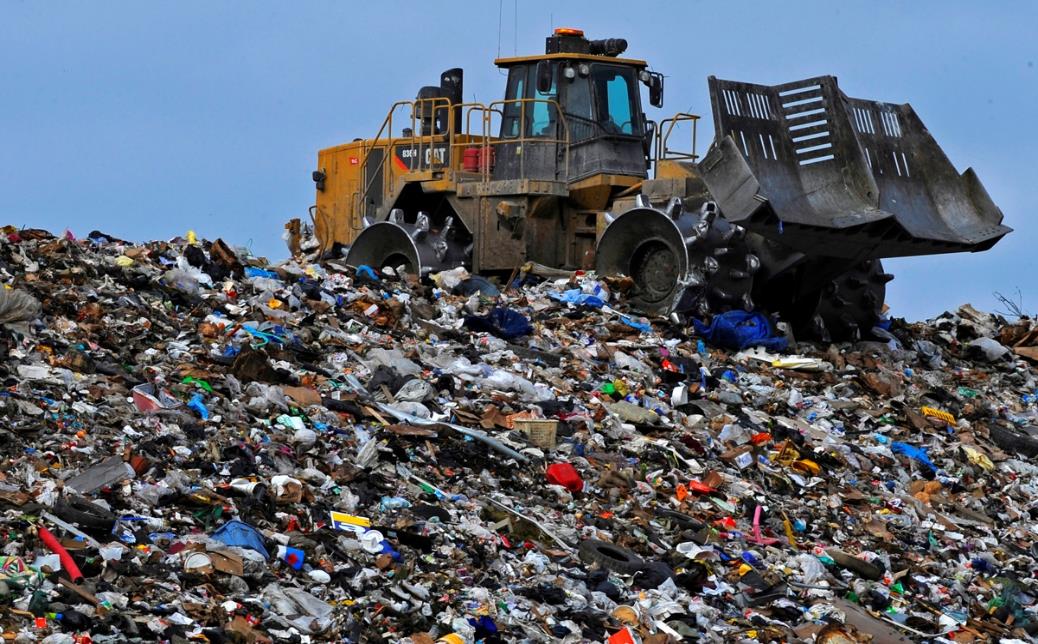 NEXT STOP: 
Landfills
[Speaker Notes: After it goes from local transfer stations it heads to landfills.  Ask where are the landfills in NYC?  Answer: there are no active landfills left in NYC]
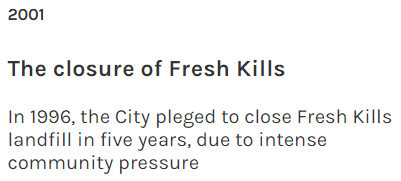 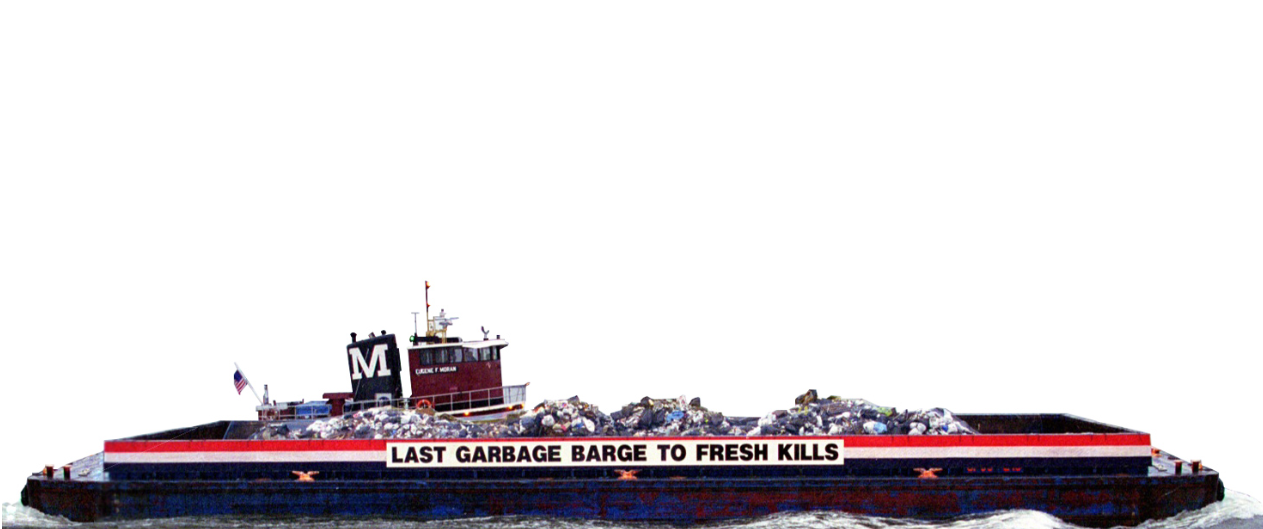 [Speaker Notes: After Fresh Kills was finally closed in 2001, the City began using private transfer stations to send all of its waste outside of New York City.  This meant increased reliance on trucks for waste export, leading to more traffic and air pollution.]
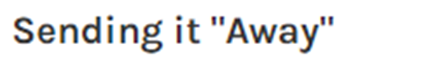 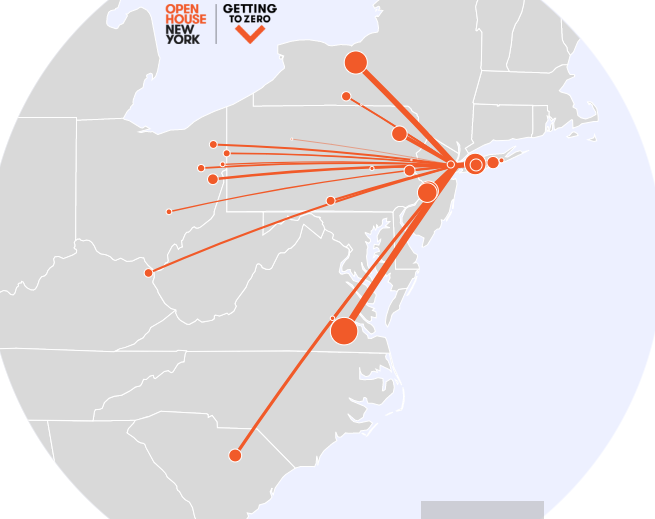 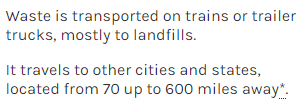 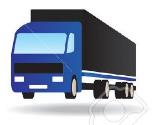 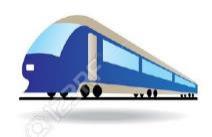 Exporting waste costs NYC
close to $400 million/year
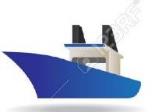 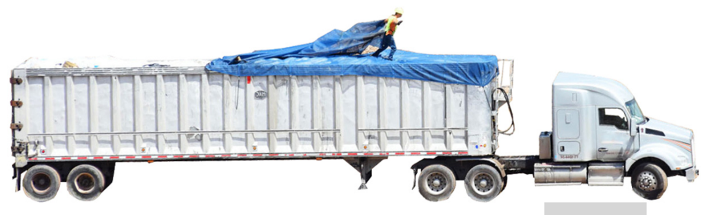 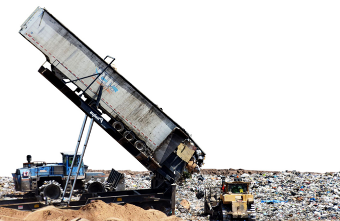 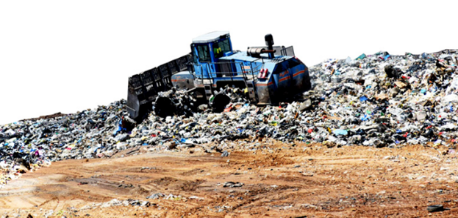 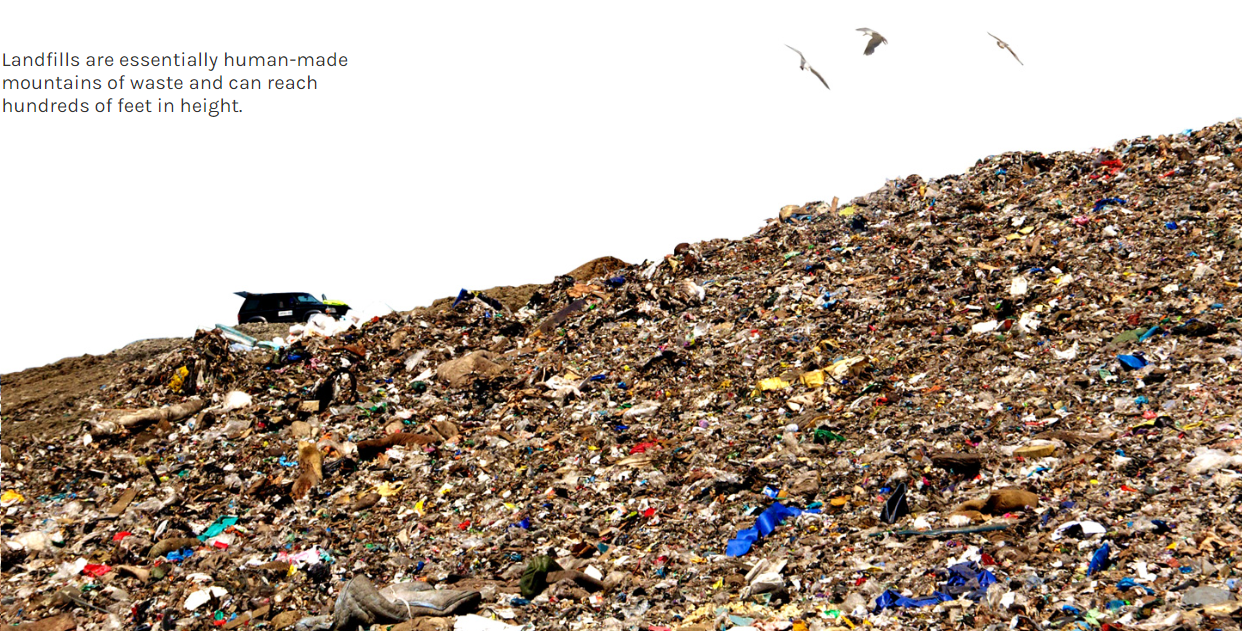 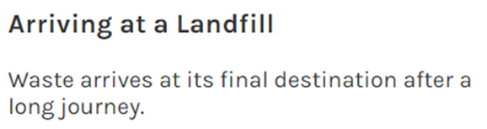 METHANE GAS RELEASED
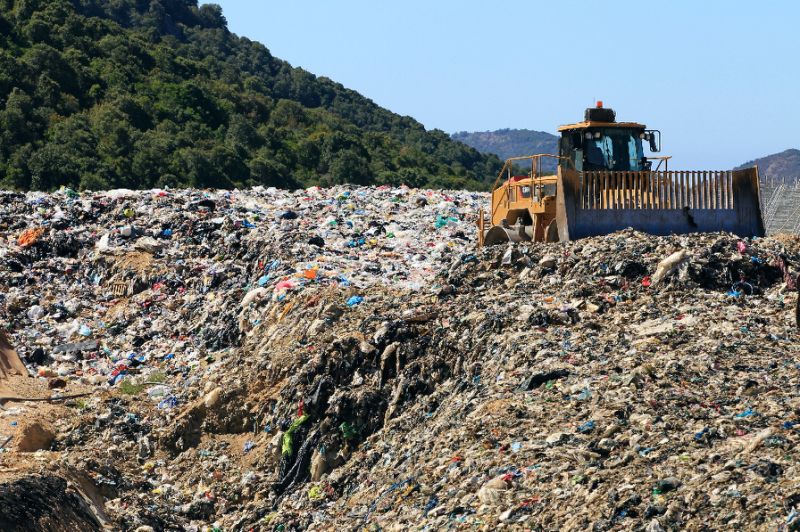 LEACHATE
[Speaker Notes: There are a lot of problems with our current system of sending waste to landfills, as it is very harmful for our environment and planet. 

As this pictures shows, when landfill waste degrades and rain rinses the resulting products out, leachate is formed. Leachate is a black liquid that contains organic and inorganic chemicals, heavy metals as well as pathogens; it can pollute the groundwater and can be a public health risk. 

The decay of organic waste in landfills also creates methane gas, a very potent GHG, and a major contributor to Climate Change. Because landfill waste isn’t exposed to Oxygen the waste breaks down slowly and releases methane gas.]
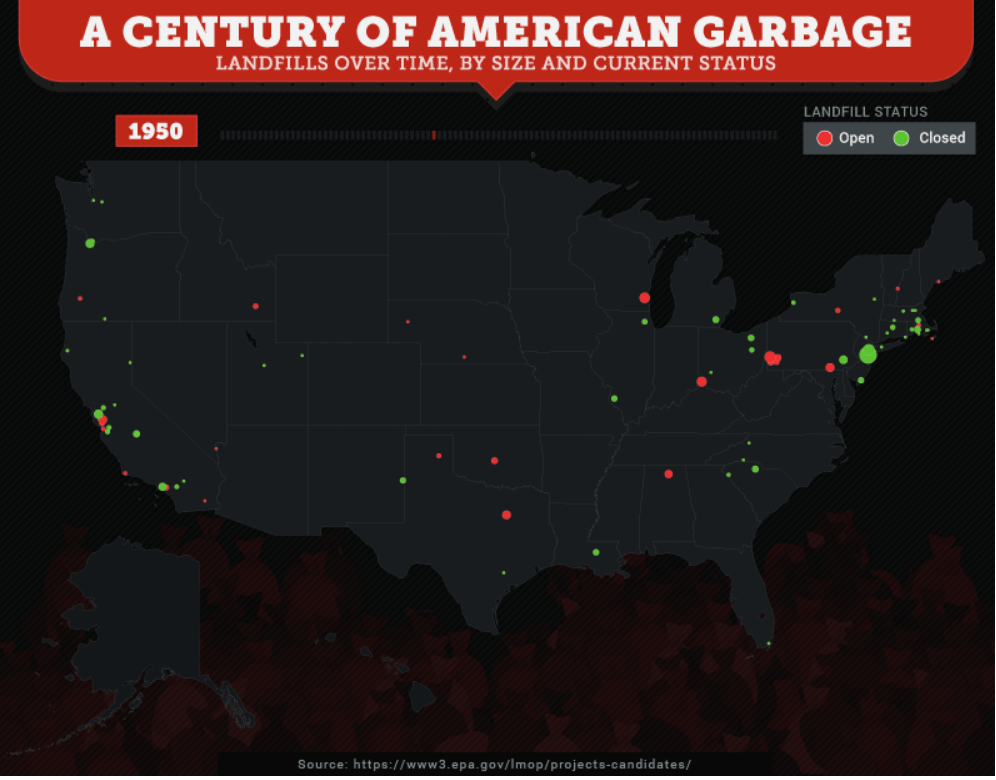 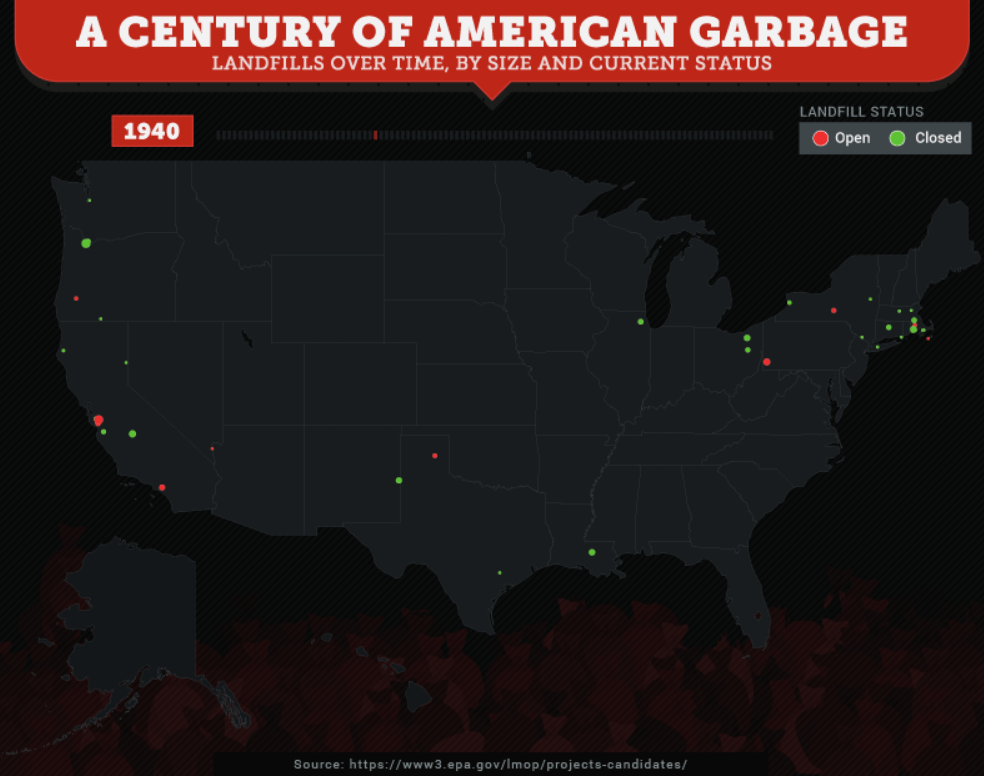 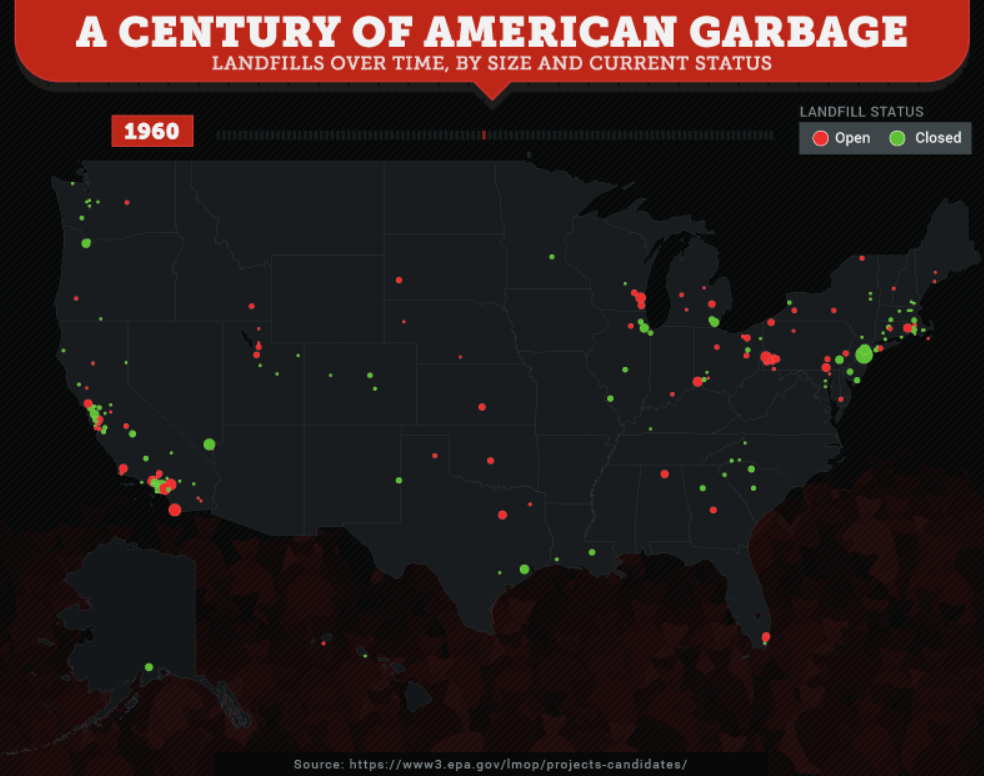 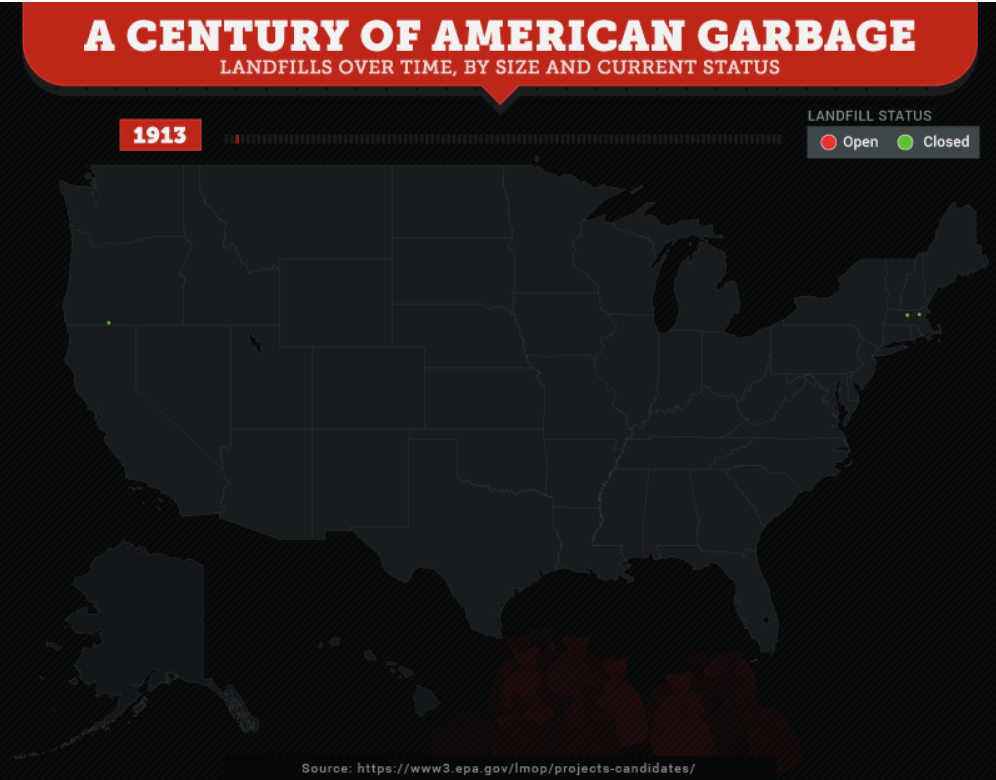 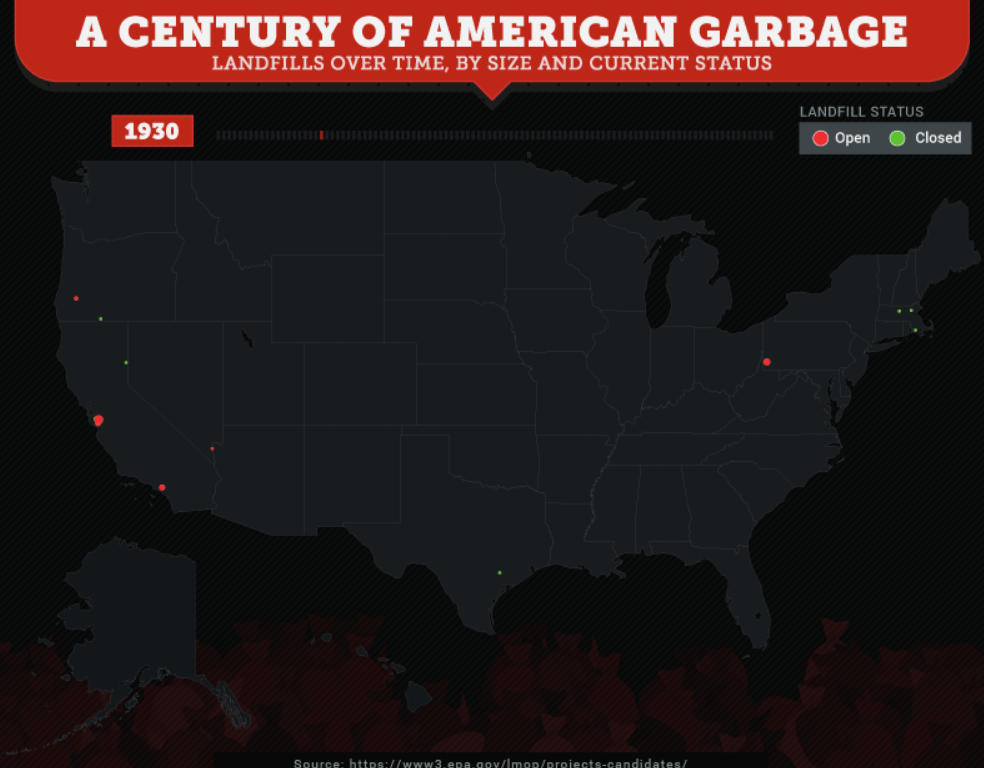 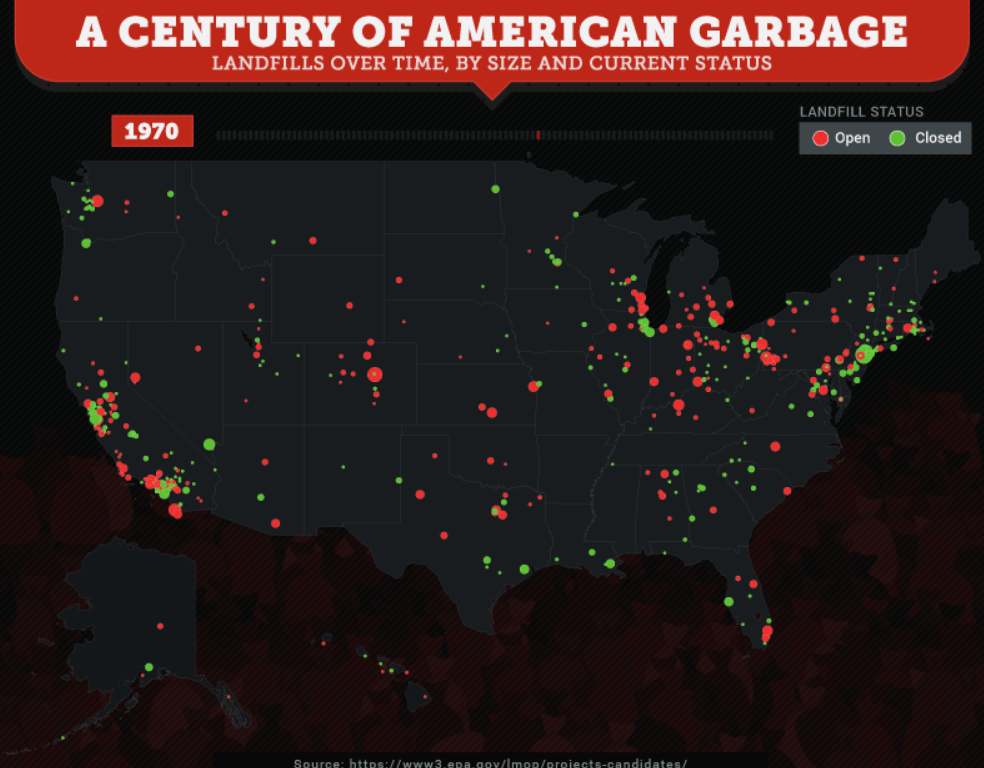 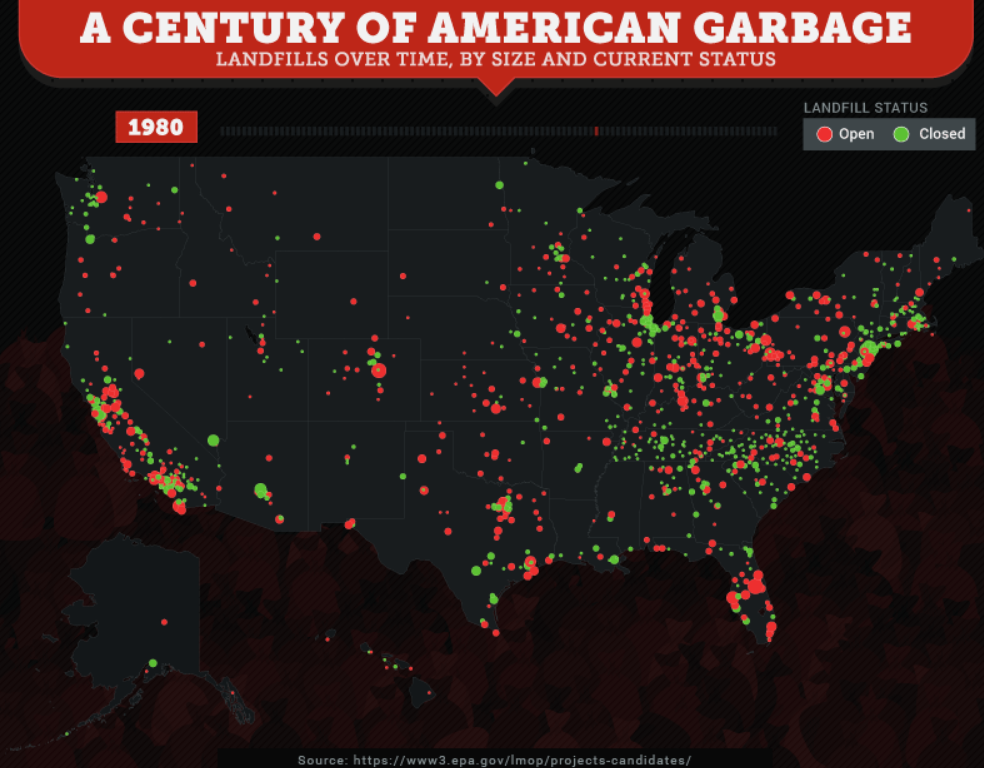 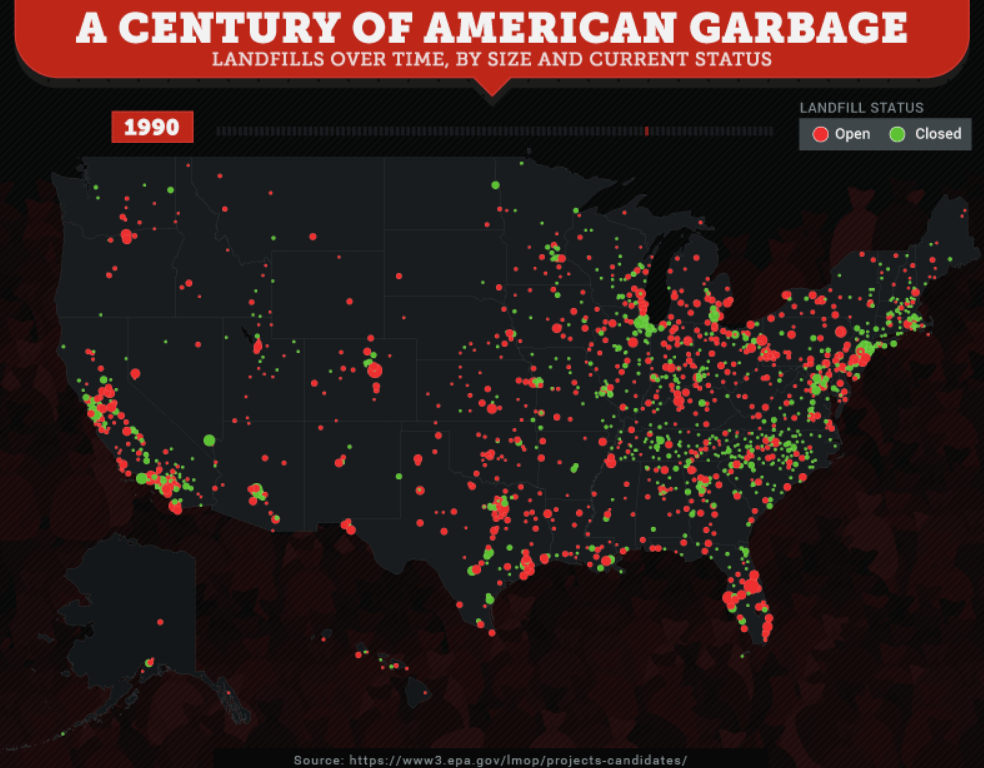 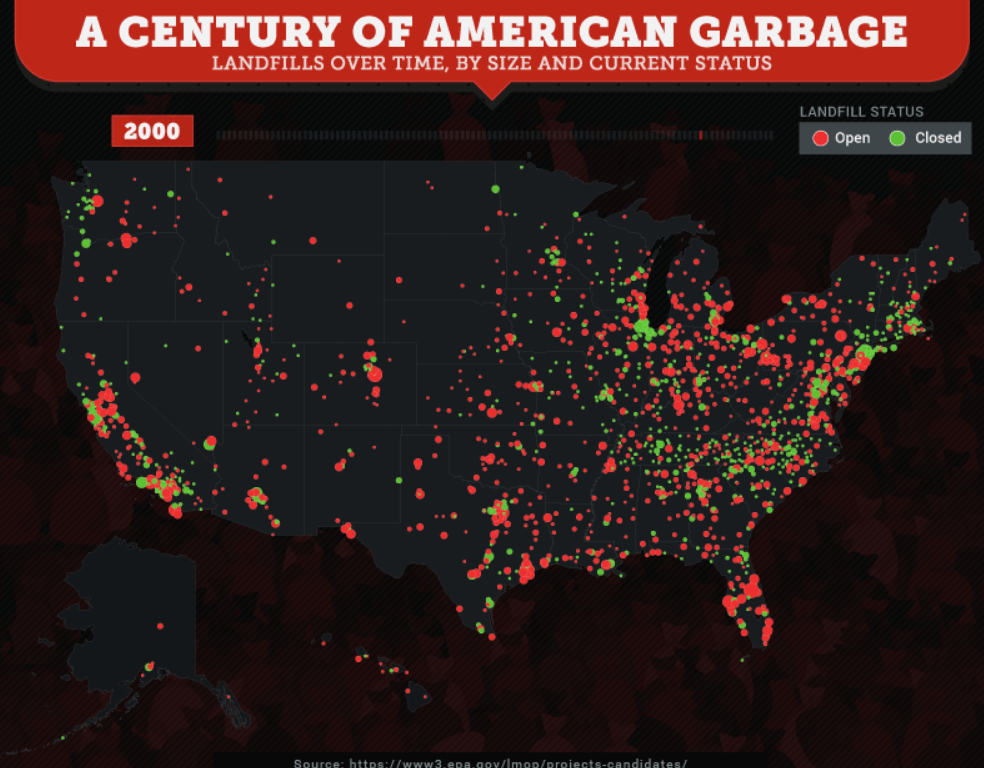 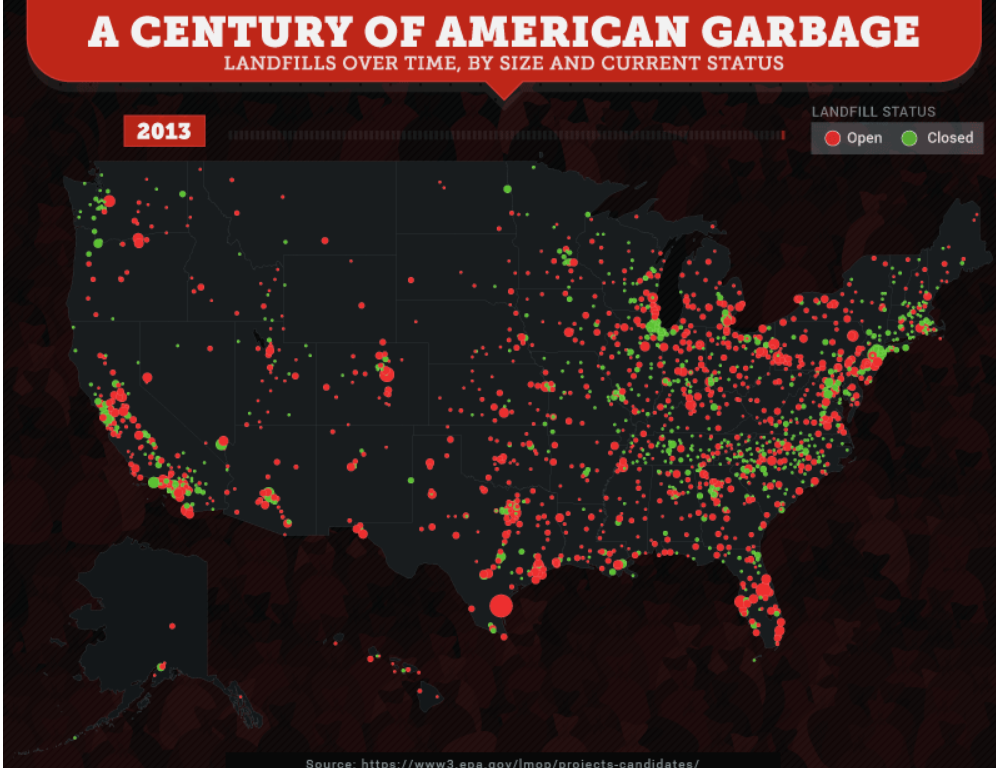 [Speaker Notes: As you can see, the US has had a growing need for more landfills over the past 100 years.]
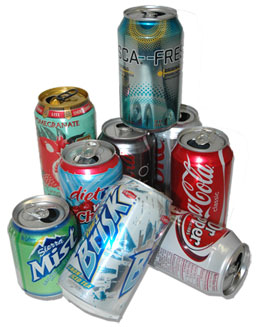 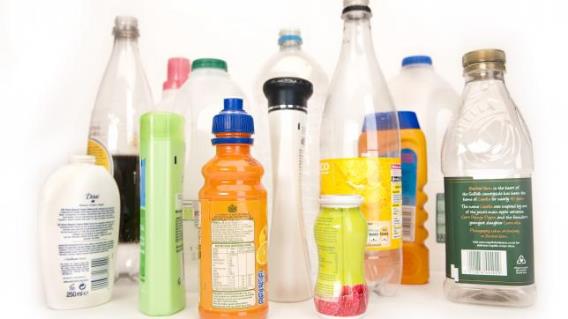 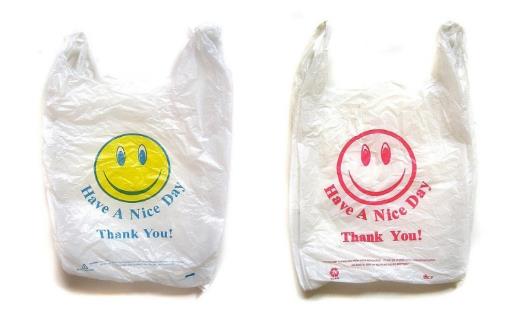 350
500
1000
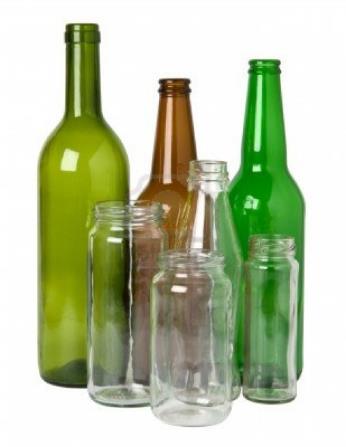 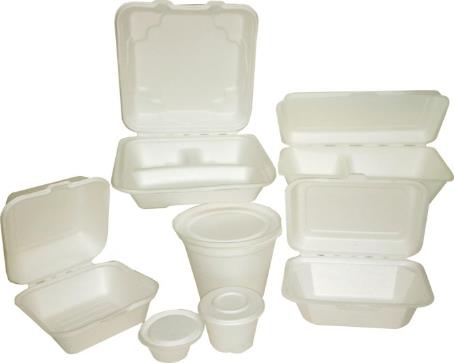 A million years??
[Speaker Notes: How long does it take for a can to break down in a landfill? 

If it take 500 years for a plastic bottle to break down, does it completely go away? Most of these items will outlive us by many many years.]
WASTE TRANSFER STATIONS
Over 70% of NYC’s waste passes through   3 neighborhoods: South Bronx North Brooklyn SE Queens
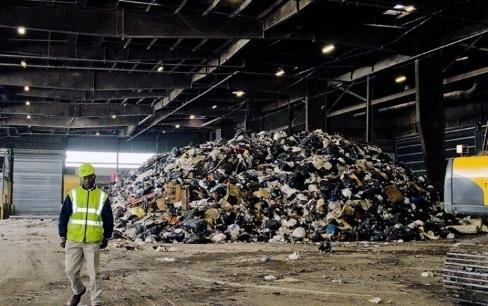 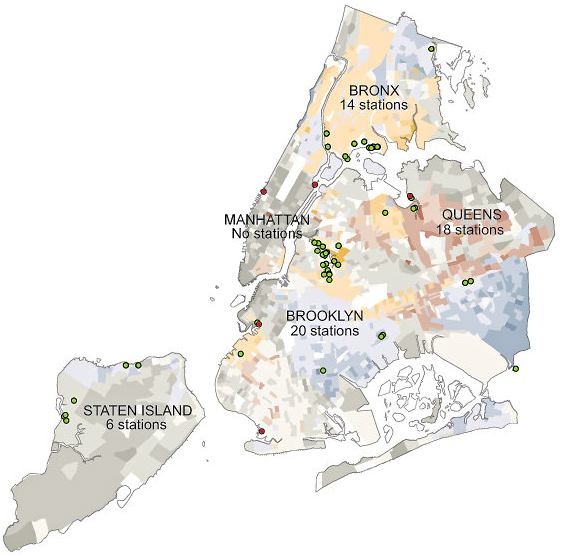 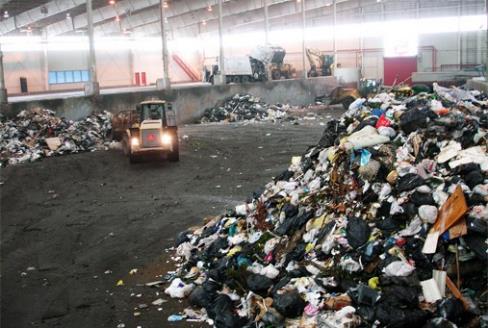 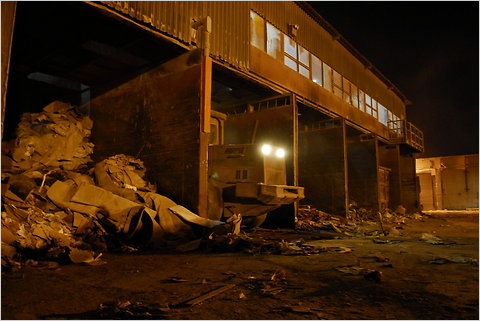 [Speaker Notes: First lets talk about- Where does our waste go?  Waste Transfer Stations are places that our waste goes after its picked up from the curb by the garbage trucks.

New York City’s has 58 waste transfer stations, garbage trucks take their trash to these stations and the garbage gets loaded onto trucks, railcars, or marine barges for export.  Because WTS are not evenly distributed throughout the City and because most stations use trucks for export, a lot of unnecessary truck traffic and air pollution is created, but more so in these 3 neighborhoods.

Currently, the South Bronx, North Brooklyn and SE Queens handle over 70% of the 12 million plus tons of waste moving through WTS in NYC annually. 

Many of these stations are located where land was cheapest and communities were not as empowered to fight these stations and many of these stations started springing up disproportionately in low-income communities and communities of color especially in the 90’s. 

Just recently, a bill was introduced in NYC to cap the amount of waste that can be brought into transfer stations in these overburdened communities. Nearly 40% of all garbage goes through District 34th (North Brooklyn and parts of Queen)

http://brooklynink.org/2015/12/21/54669-too-much-trash/
http://nylcv.org/news/mayor-de-blasio-endorses-waste-equity-legislation/]
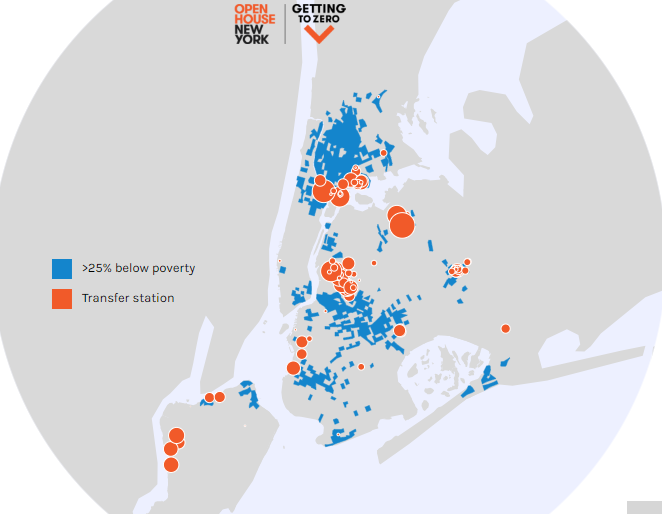 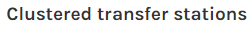 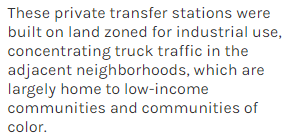 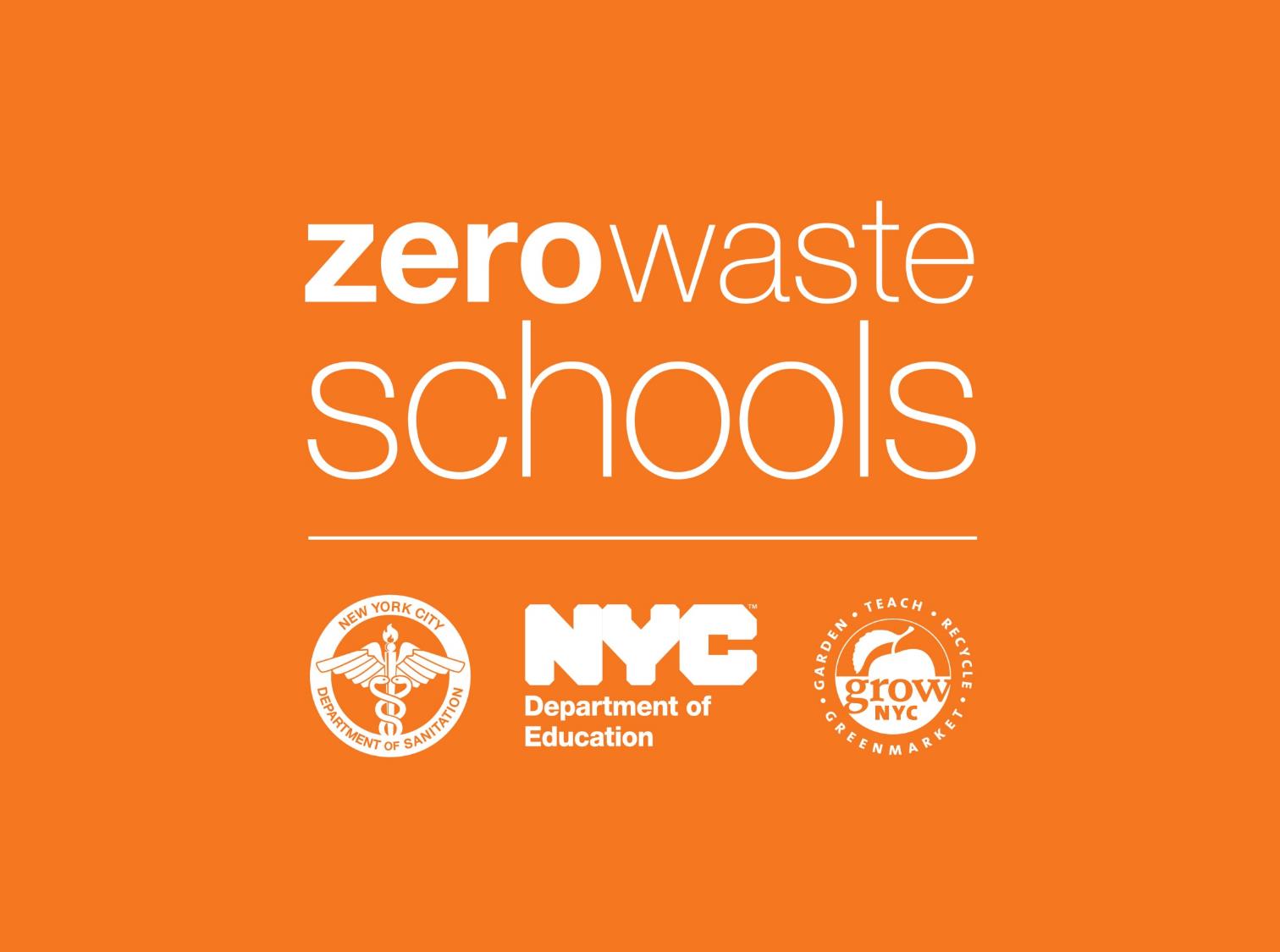 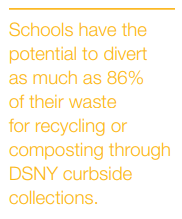 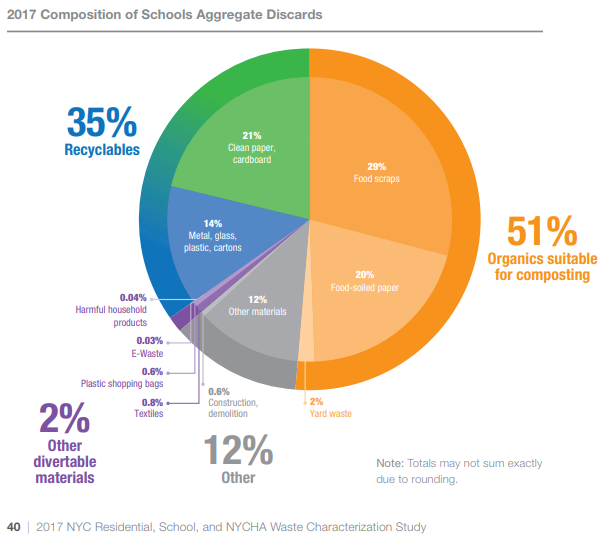 [Speaker Notes: Ask students what percentage of a school’s waste is recyclable or compostable?]
86% 
is recyclable or compostable
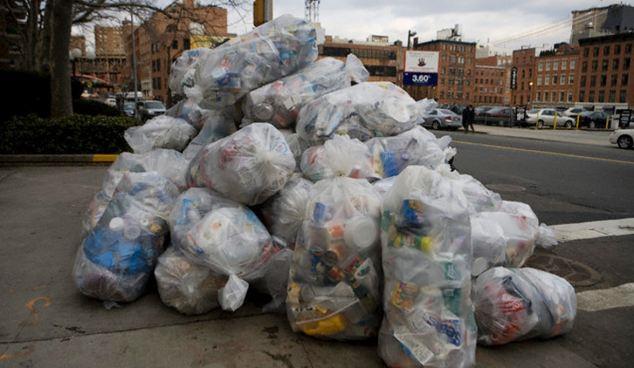 So…why YOU? Why schools?
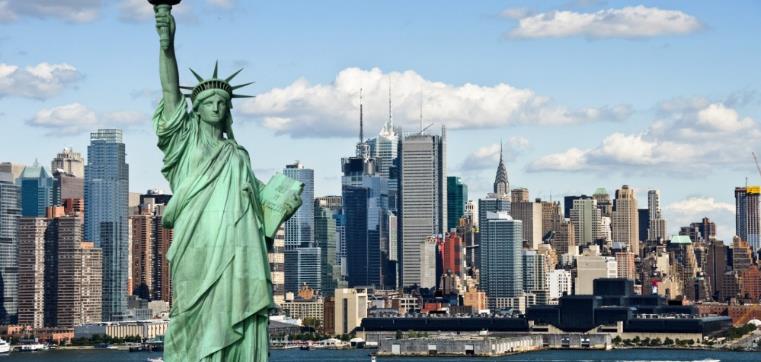 1,800 NYC schools
1.1 million students
x 800,000 meals daily
= HUGE IMPACT!
Recycling 101
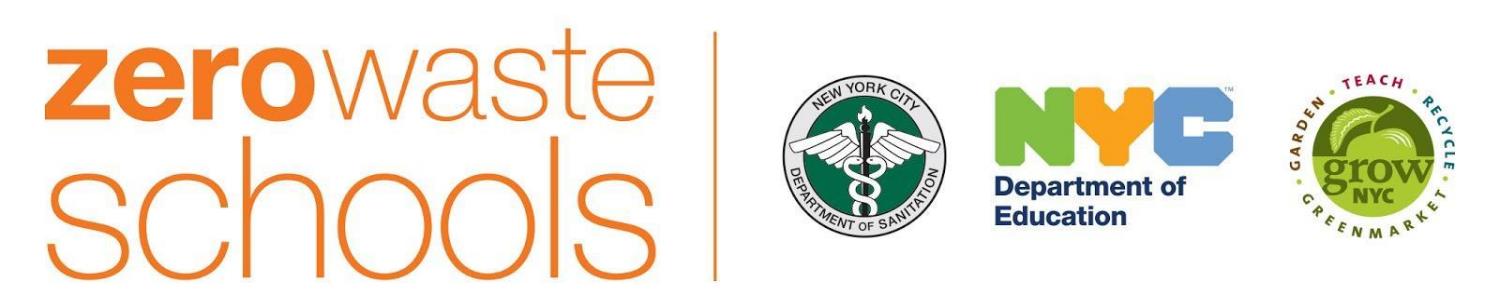 Sort It Out!
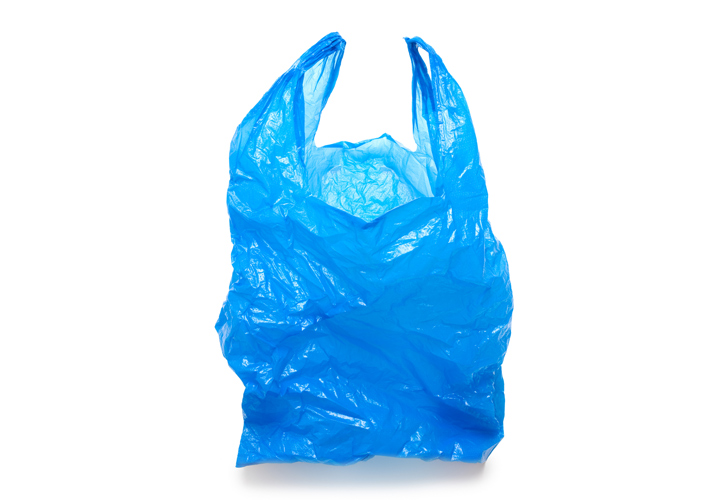 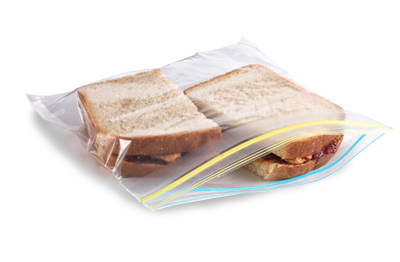 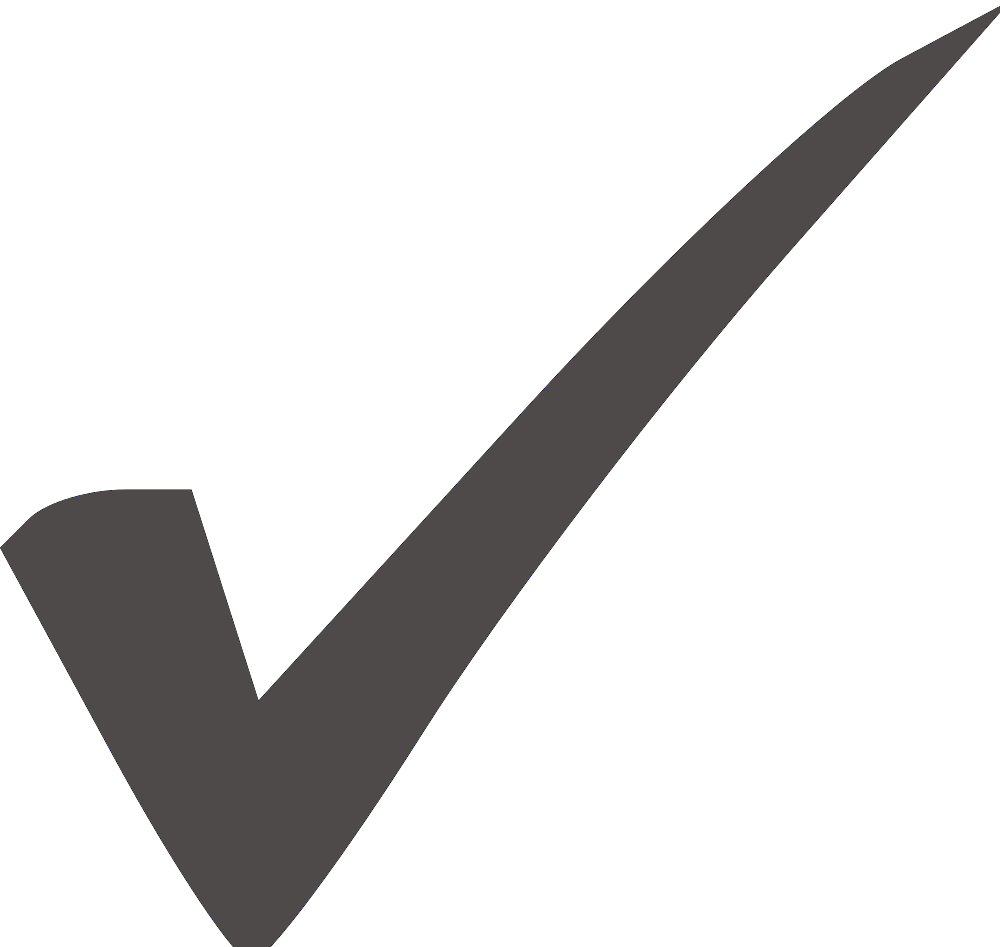 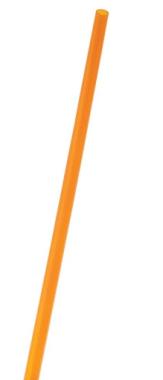 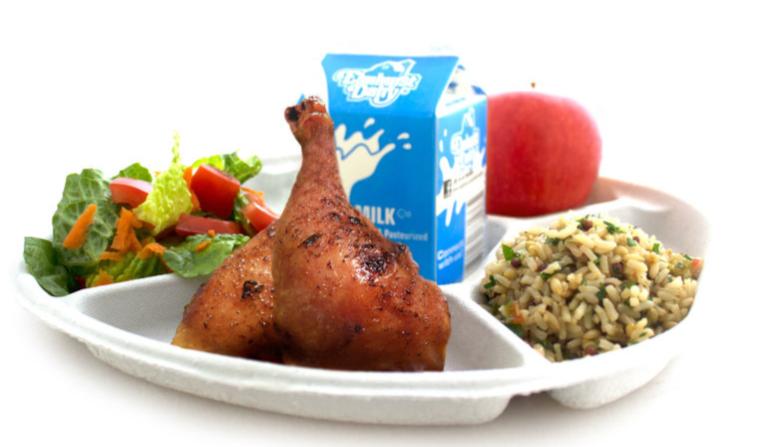 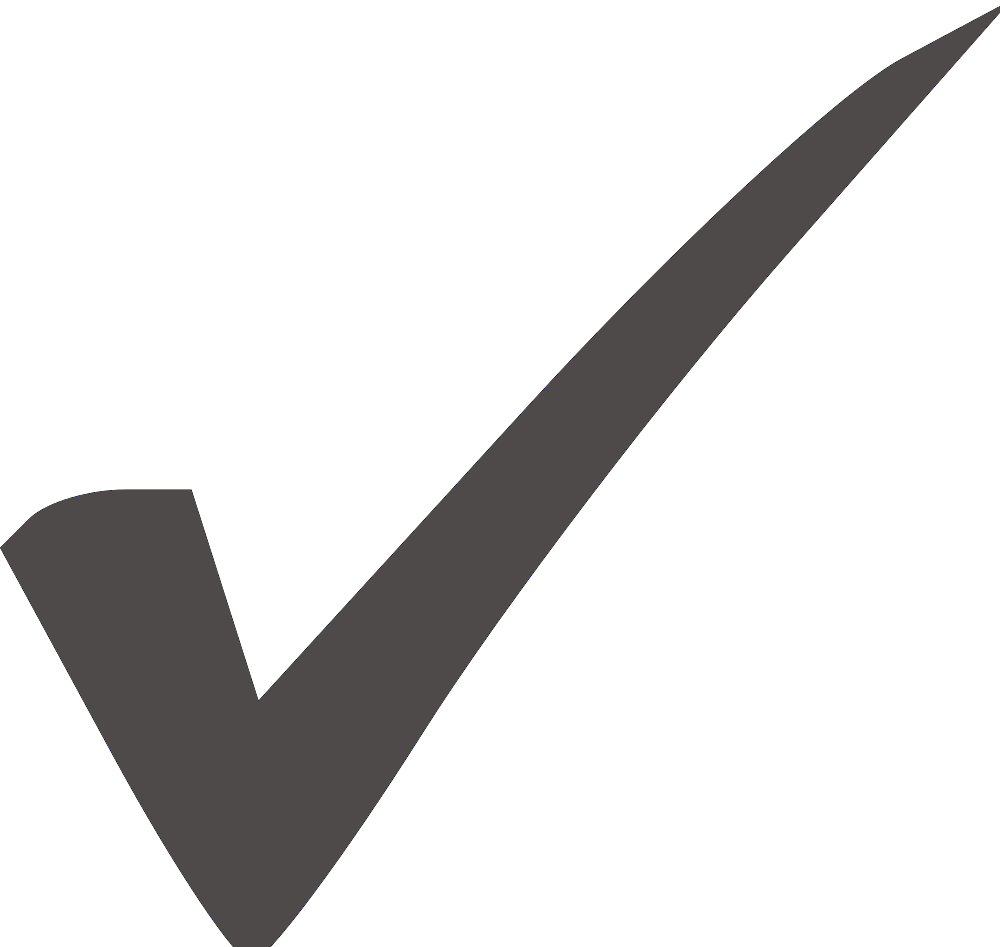 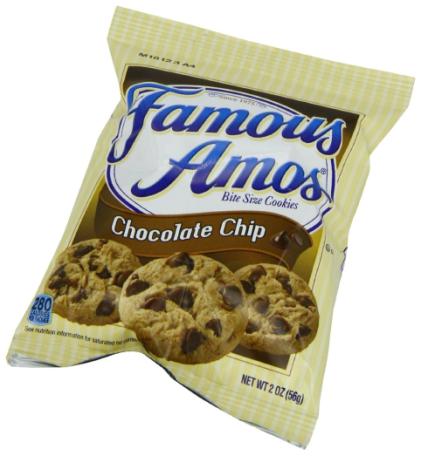 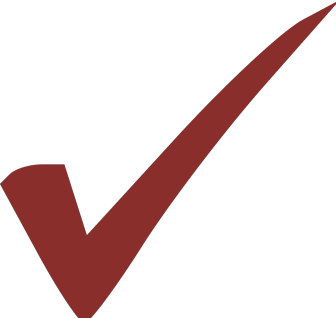 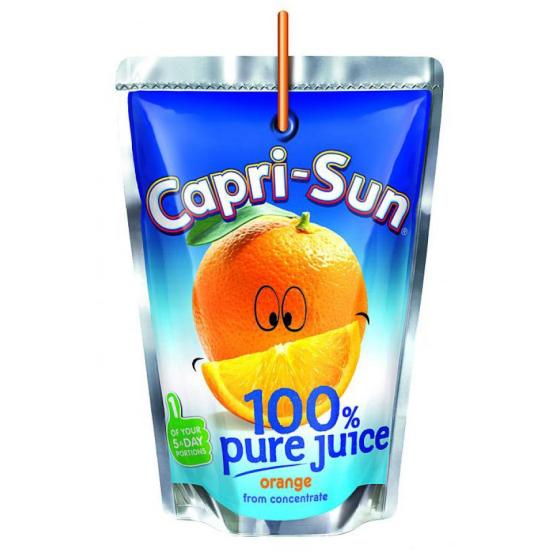 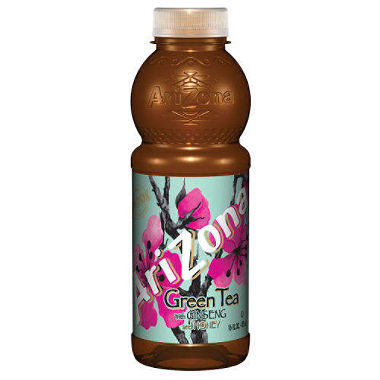 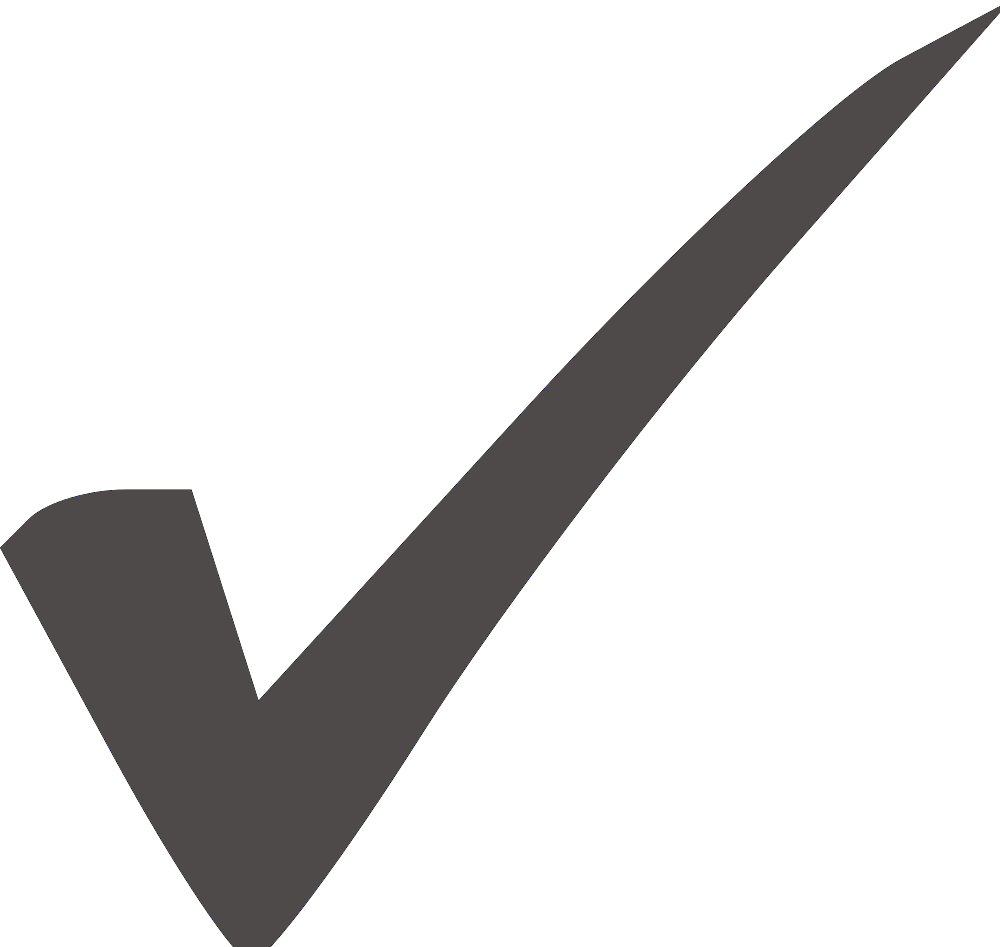 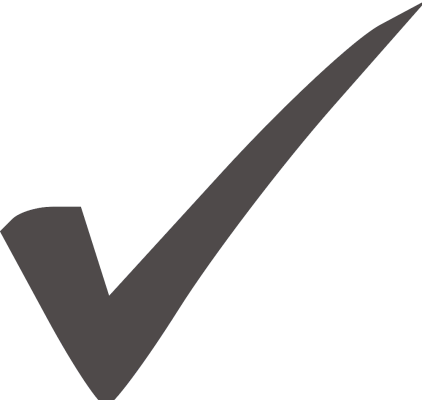 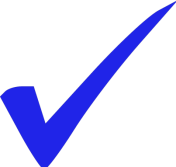 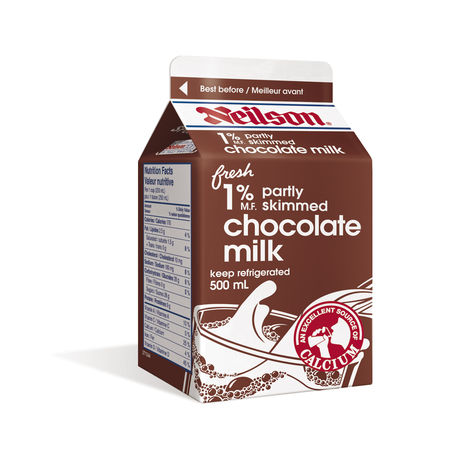 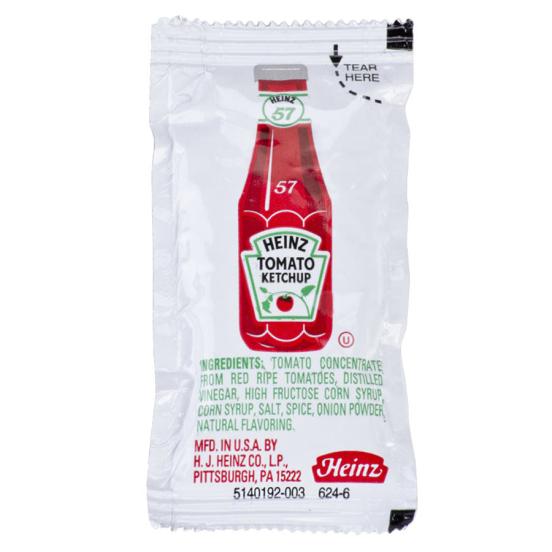 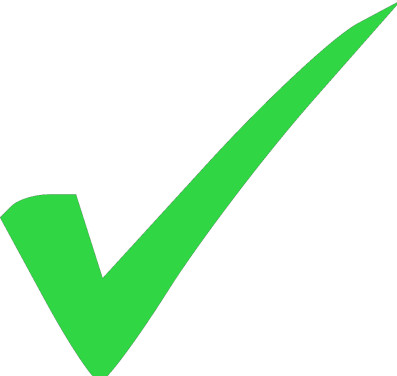 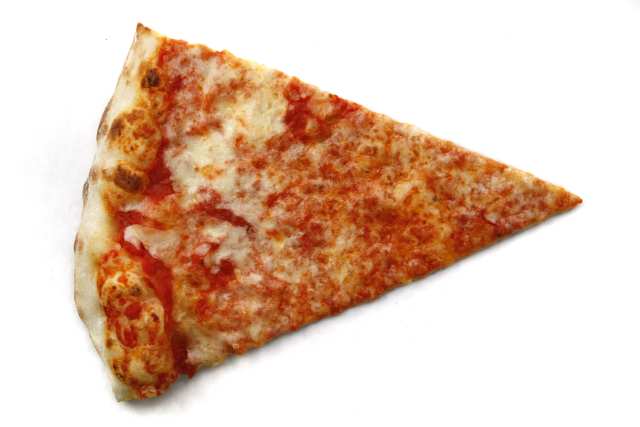 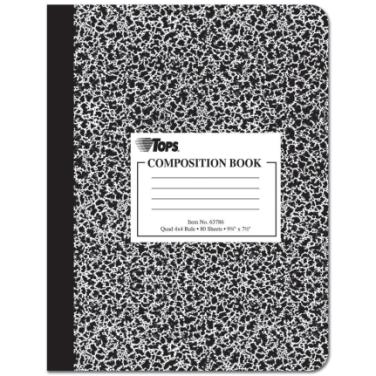 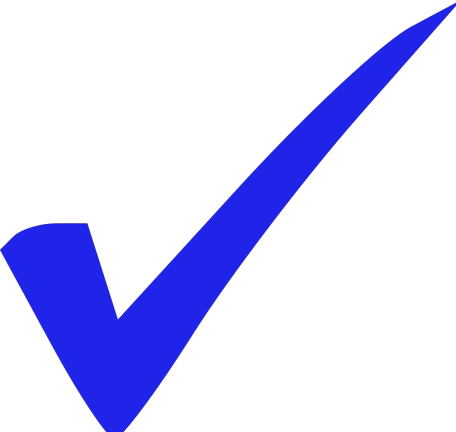 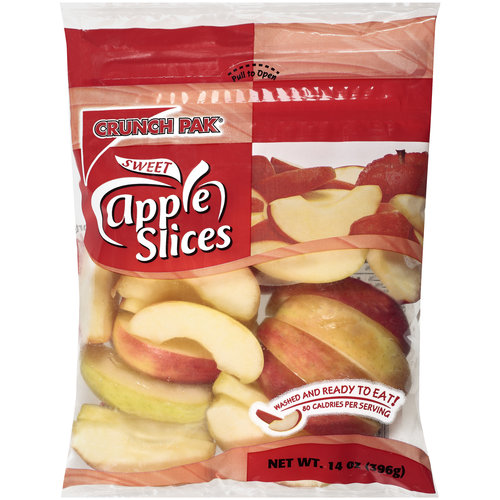 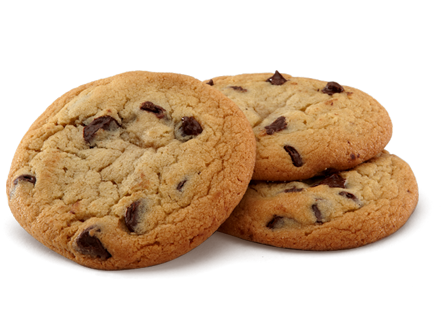 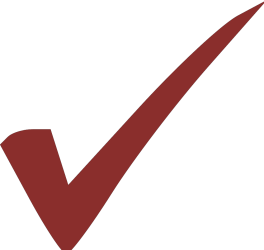 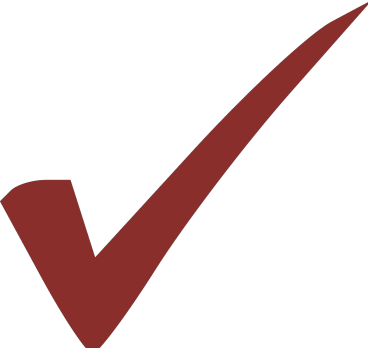 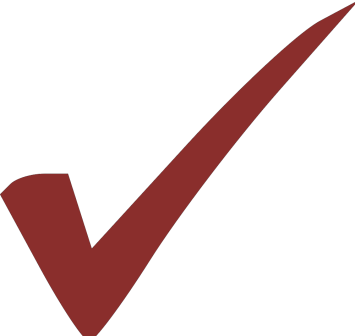 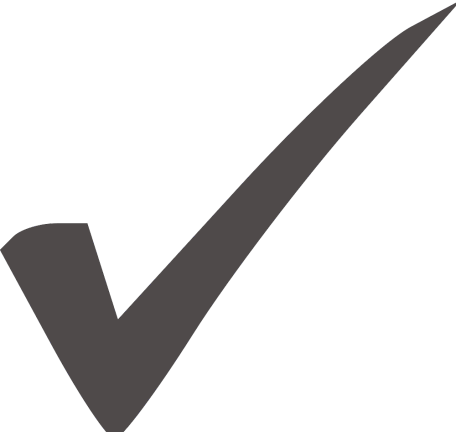 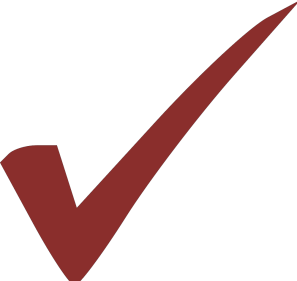 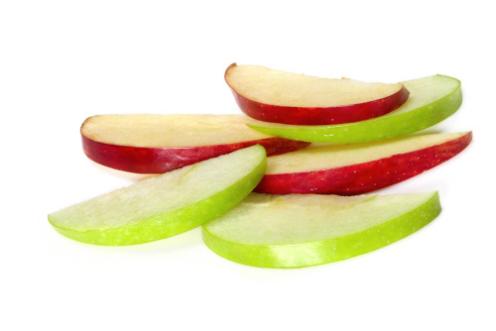 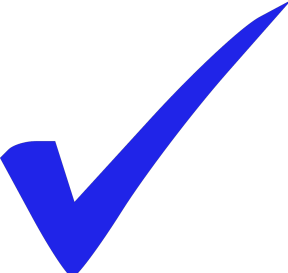 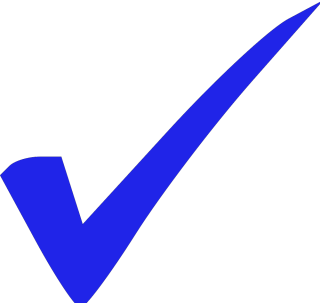 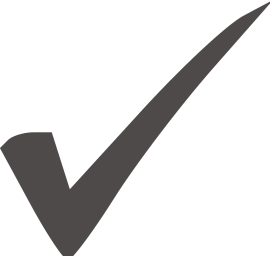 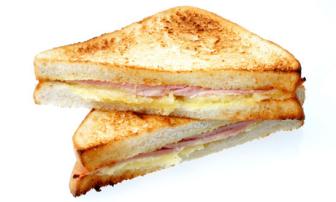 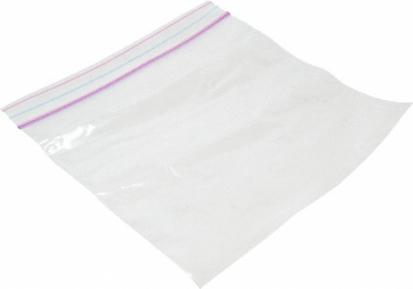 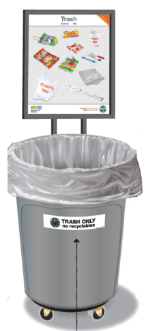 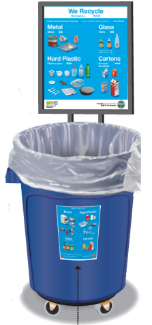 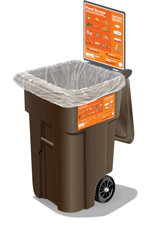 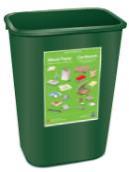 [Speaker Notes: Use “Sort It Out” as an interactive way to have students learn what materials go in which bins (appropriate for schools with Organics/Brown Bin collection)]
Green Bin 
Don’ts
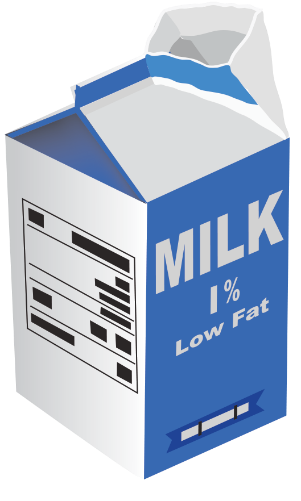 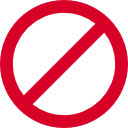 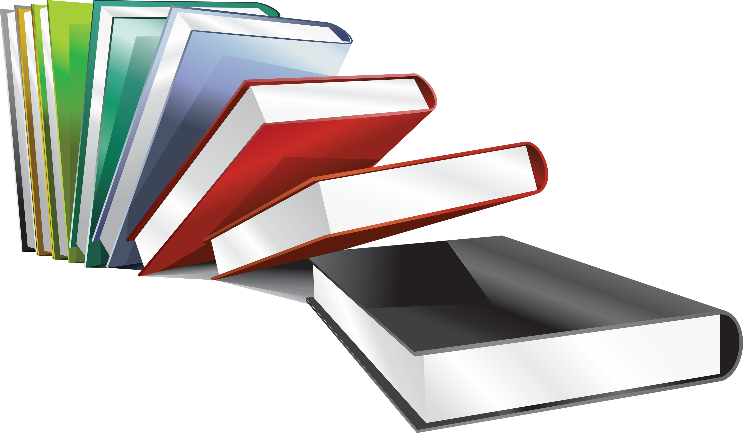 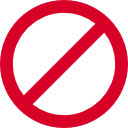 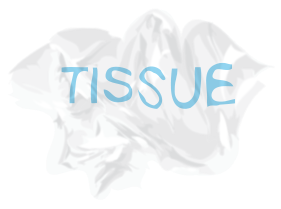 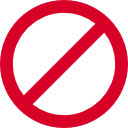 Blue Bin 
Don’ts
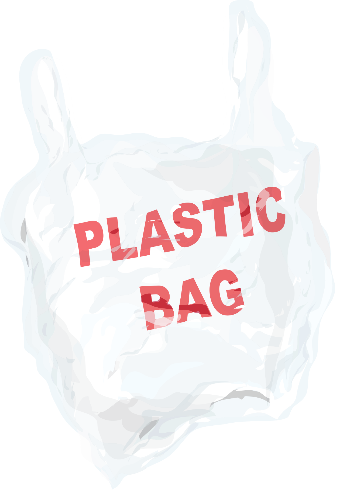 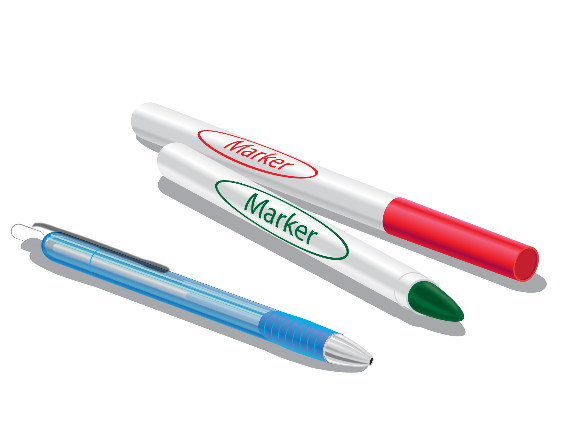 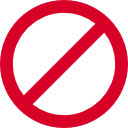 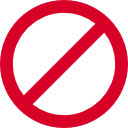 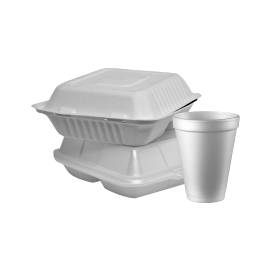 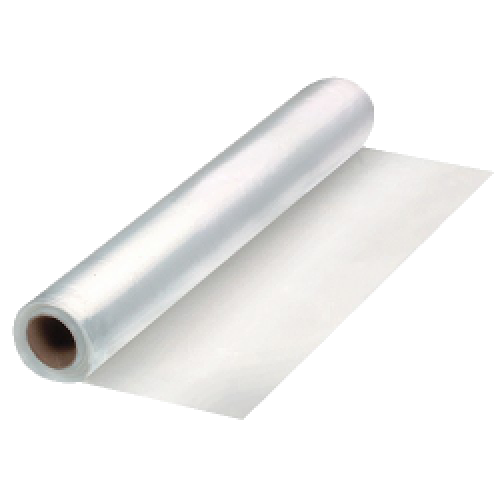 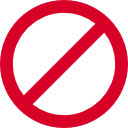 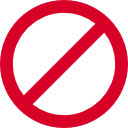 [Speaker Notes: No plastic bags, wrappers, pouches, and foam]
What Goes in My 
Trash Bin?
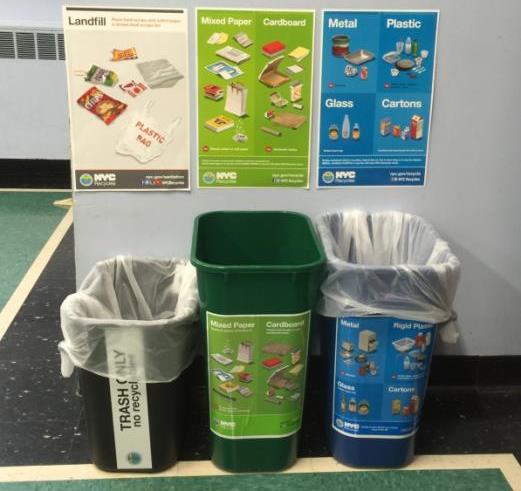 Soft Plastics
Chip Bags
Plastic Wrappers
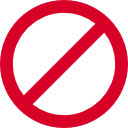 NO RECYCLABLES IN THE TRASH BIN
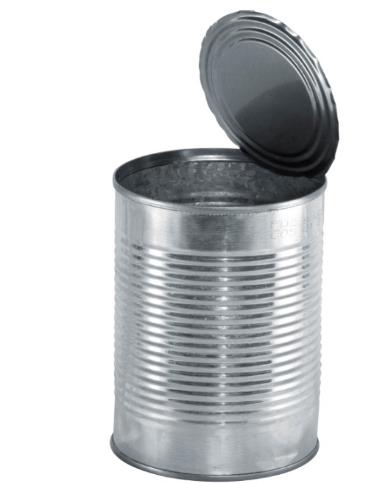 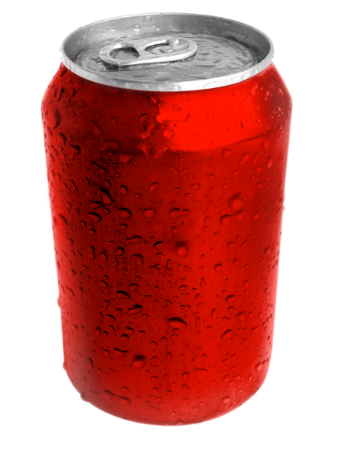 Logged!
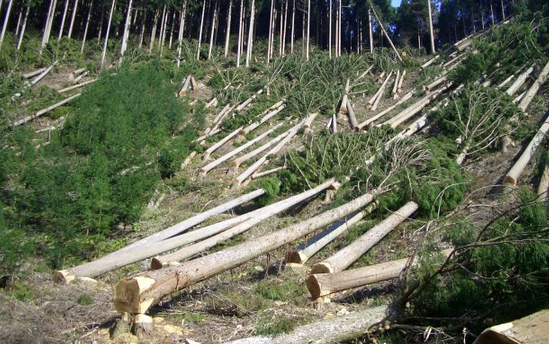 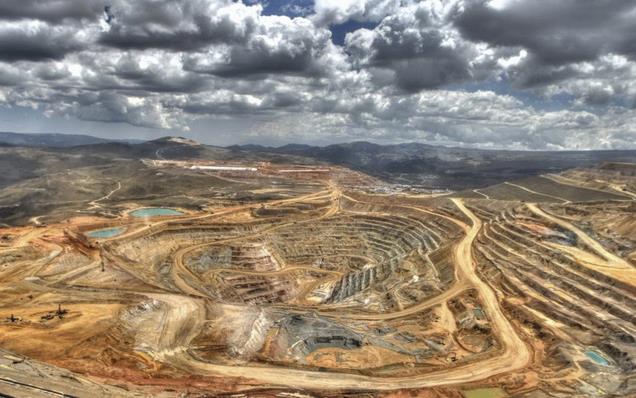 Mined!
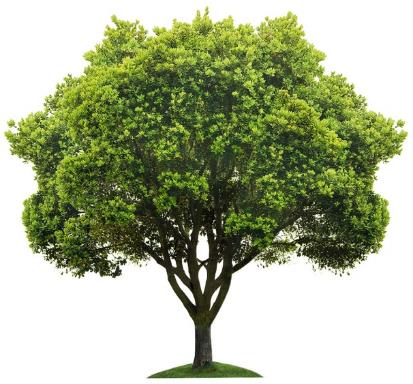 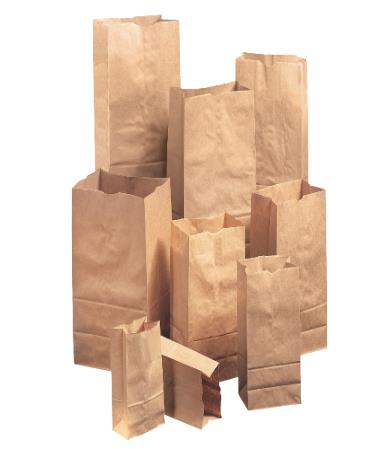 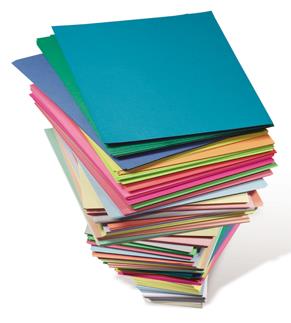 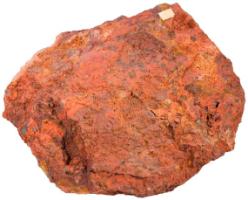 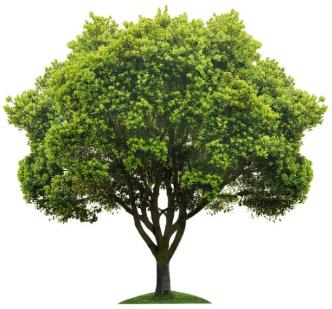 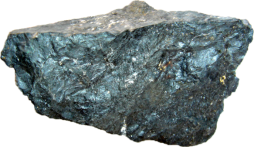 Extracted!
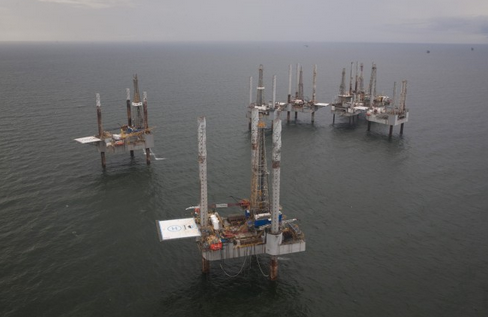 Drilled!
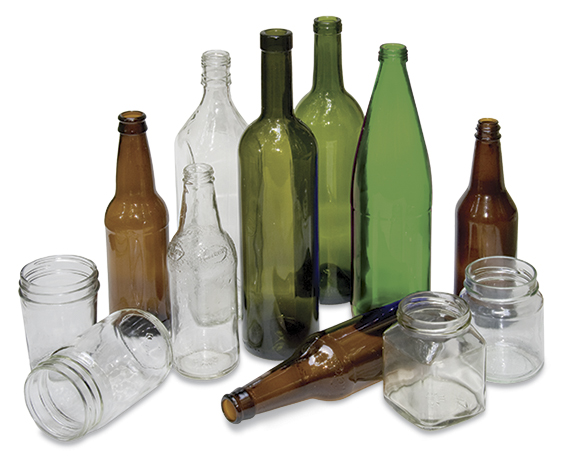 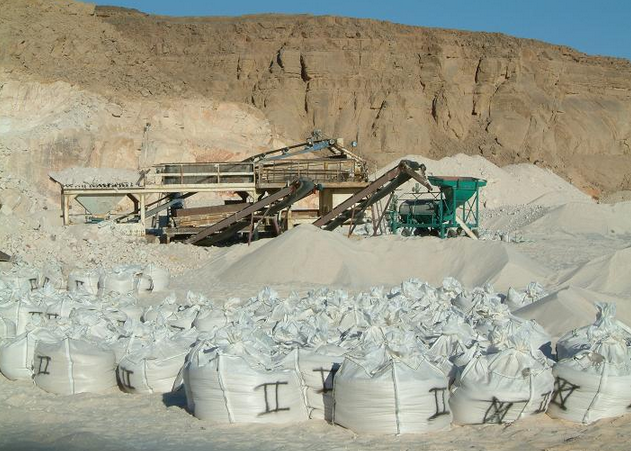 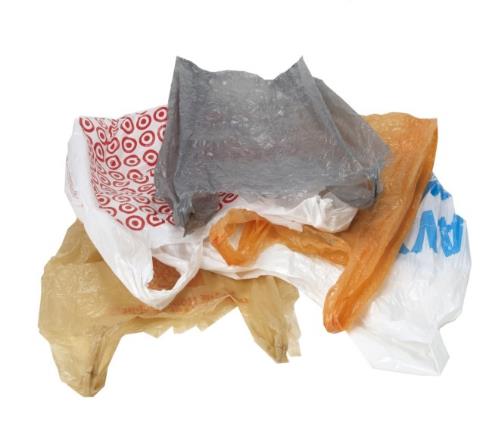 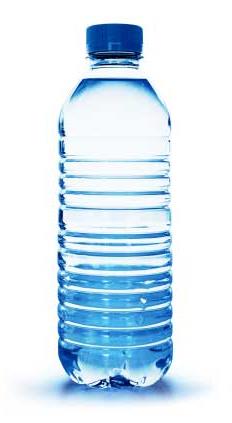 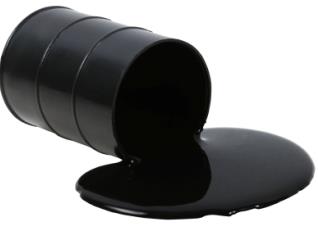 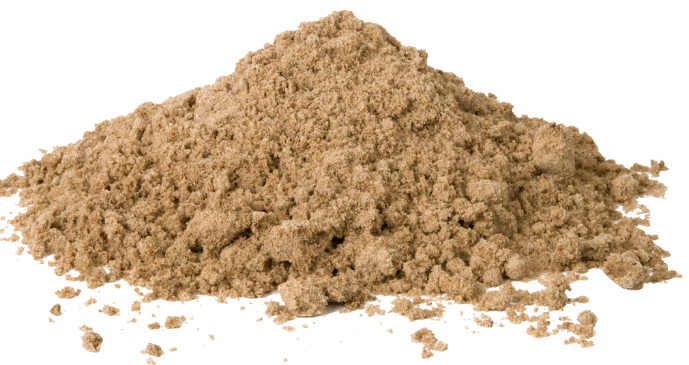 [Speaker Notes: All of our man-made products are made from Natural Resources.  Ask students to where paper comes from, where metals come from, where plastic coes from, and where glass comes from before showing them the answer.

• We cut down trees to make paper products.
• We mine for ores to make metals.
• We extract sand to make glass.
• We drill for petroleum and natural gas to make plastics.

• And the cartons are manufactured with an assortment of materials each has inside it: plastics, paper and sometimes metal.]
Benefits: Jobs
Recycling can create up to 7x more jobs than sending waste to landfills.
SIMS Municipal Recycling (BK)
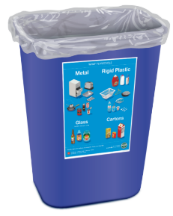 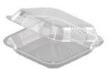 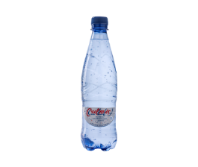 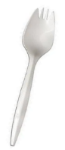 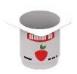 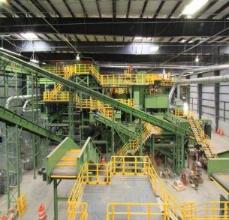 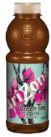 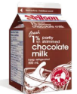 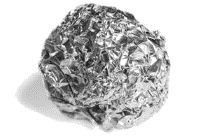 Pratt Industries (S.I.)
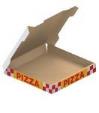 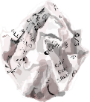 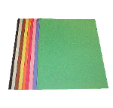 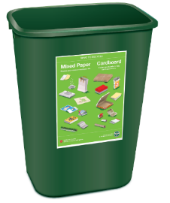 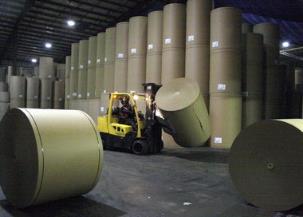 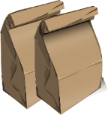 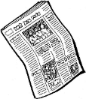 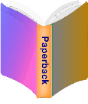 Composting Facilities (near NYC)
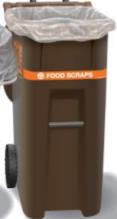 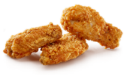 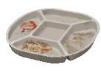 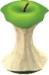 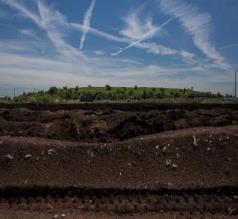 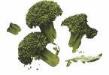 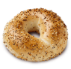 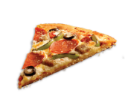 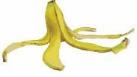 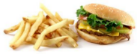 [Speaker Notes: When we recycle we have the opportunity to recognize that these everyday items were made from raw materials from the earth.  We begin to own our responsibility to conserve our natural resources and give them a new life.

And in addition to all the environmental benefits, there are economic benefits for New Yorkers.  Keep our resources local and build local jobs in the recycling industry.]
Green Bin Journey
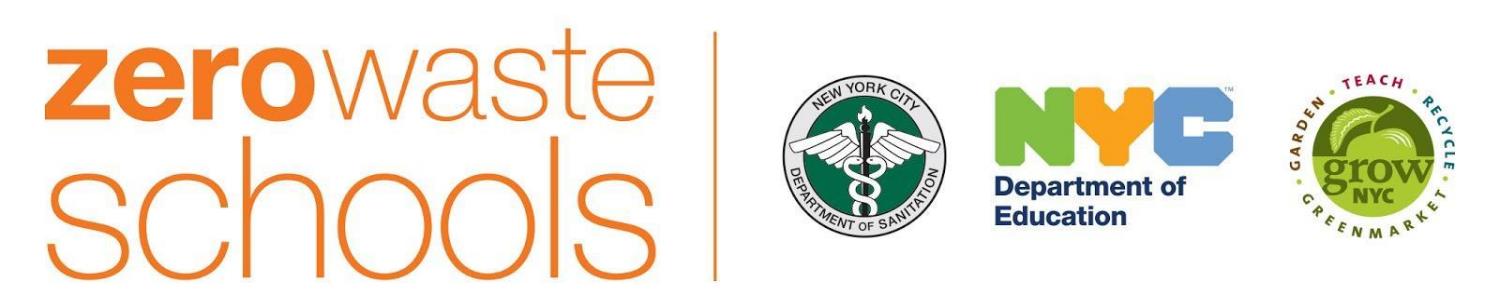 What Goes in My 
Green Recycling Bin?
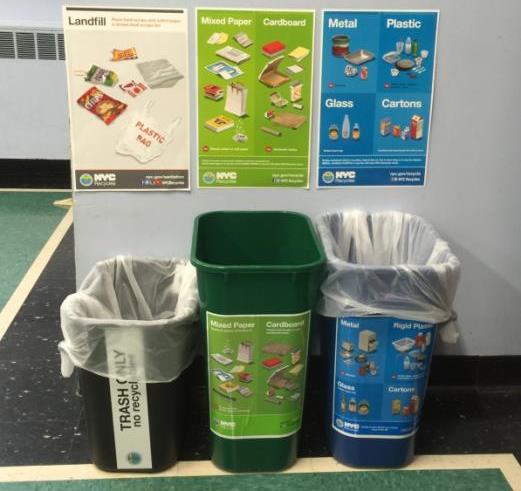 Mixed Paper
Cardboard
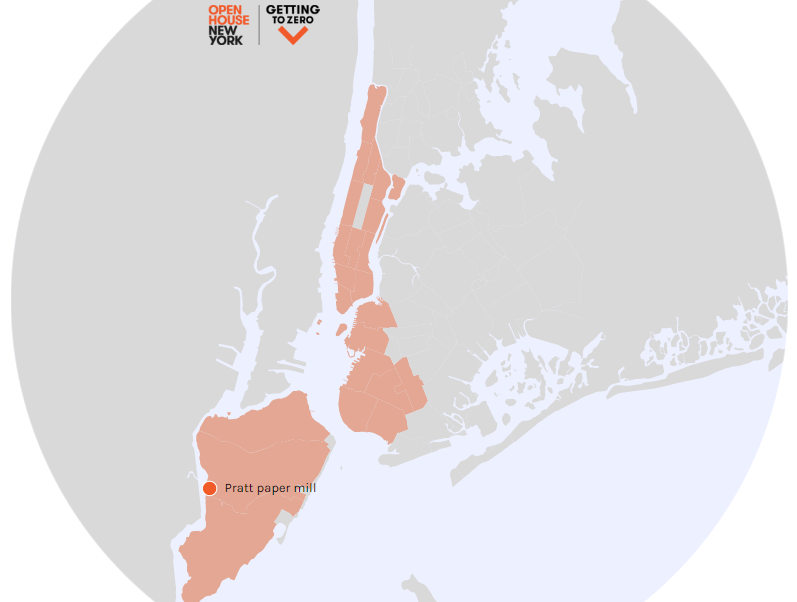 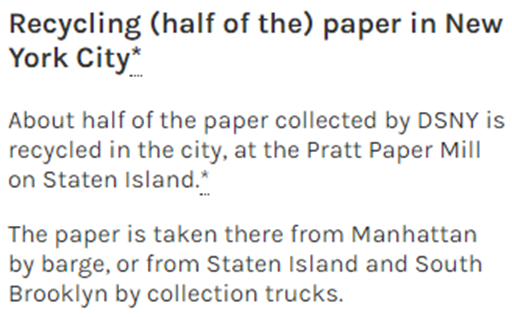 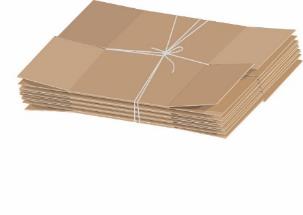 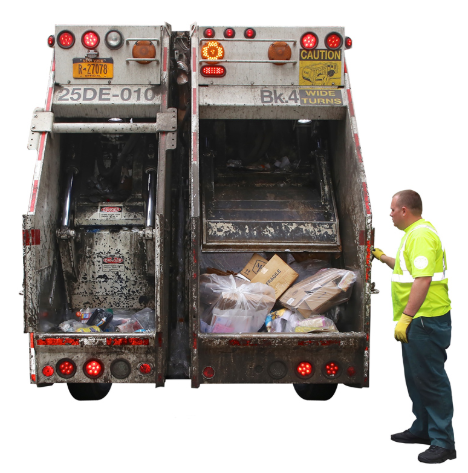 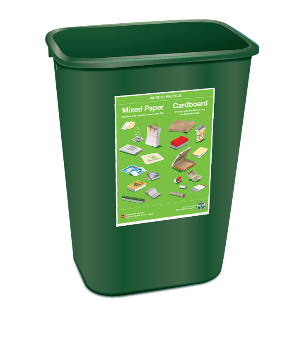 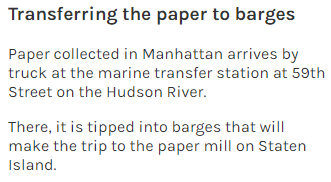 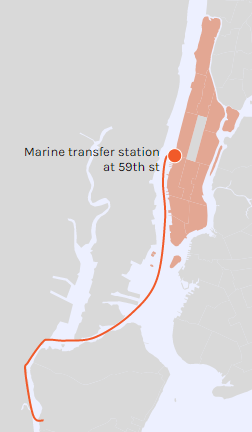 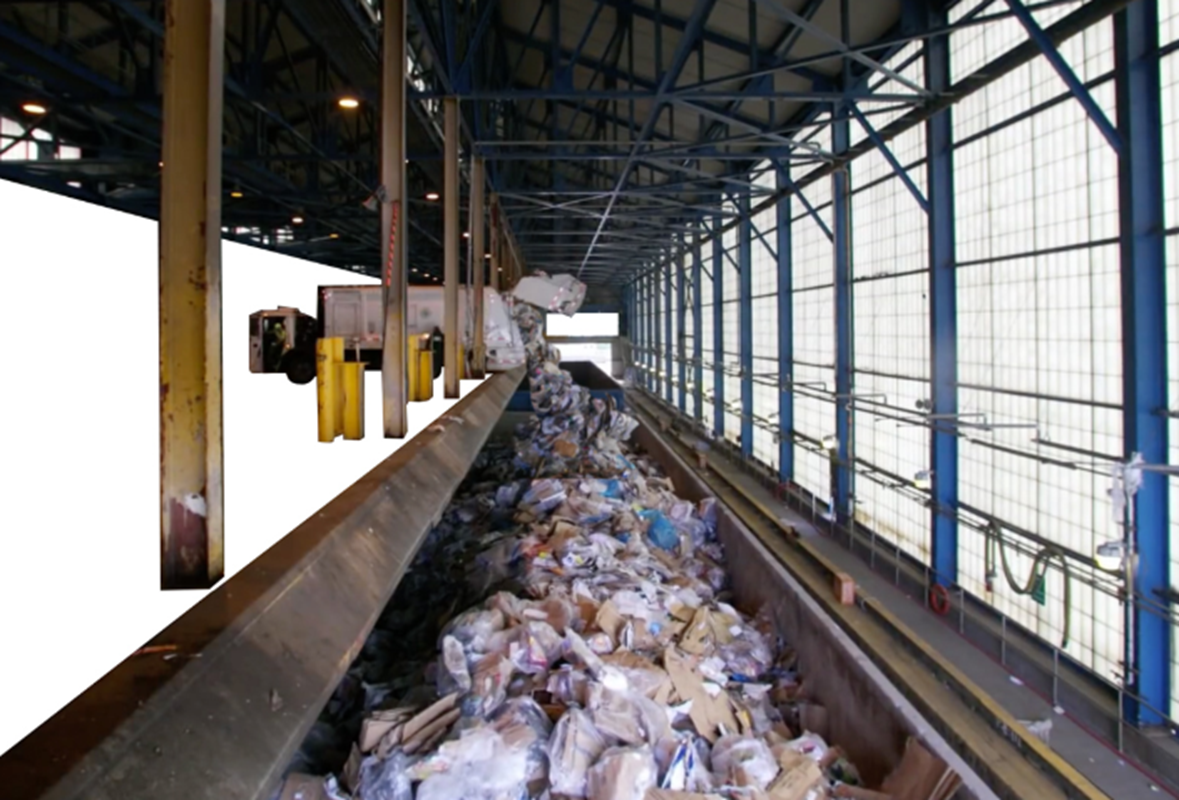 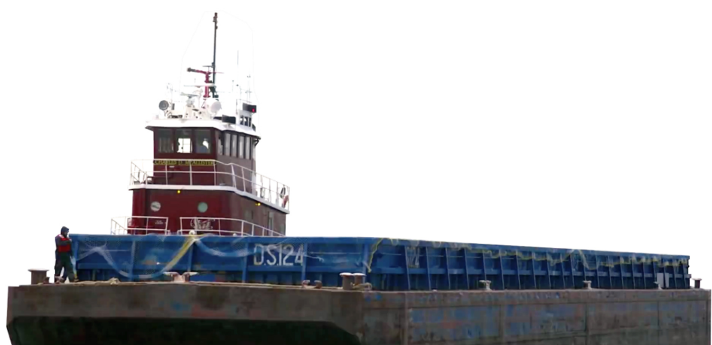 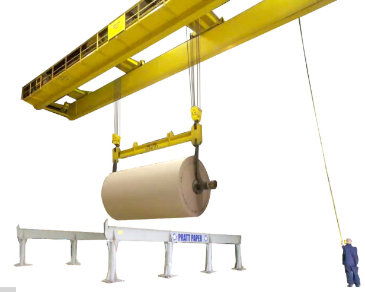 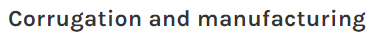 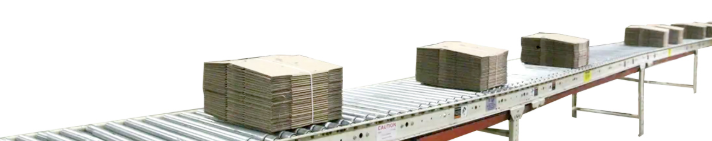 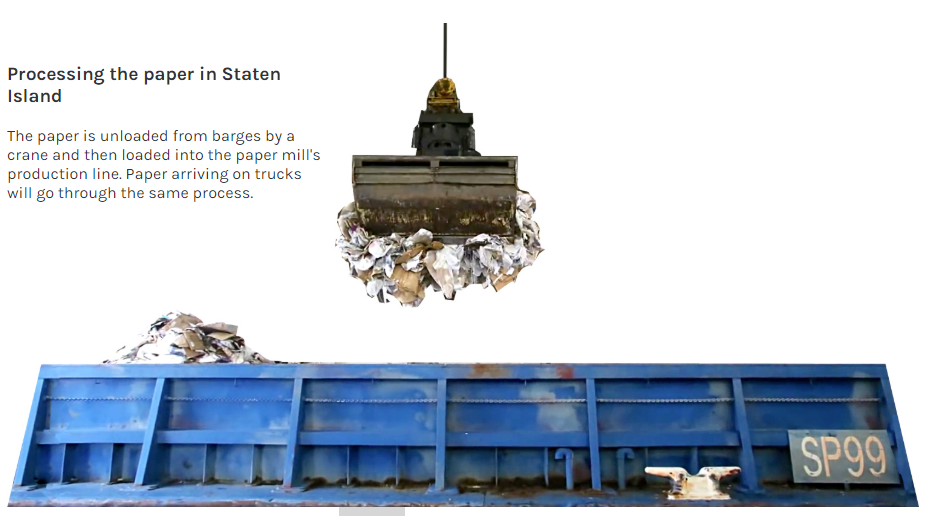 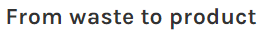 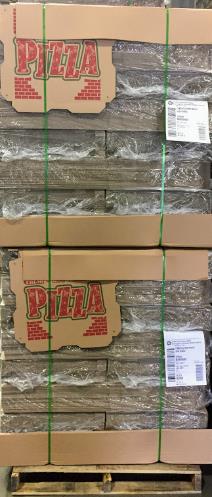 [Speaker Notes: Recycled paper is unloaded, pulped, pressed, corrugated and processed into cardboard boxes, many of which are pizza boxes sold at your local pizzeria!]
Blue Bin Journey
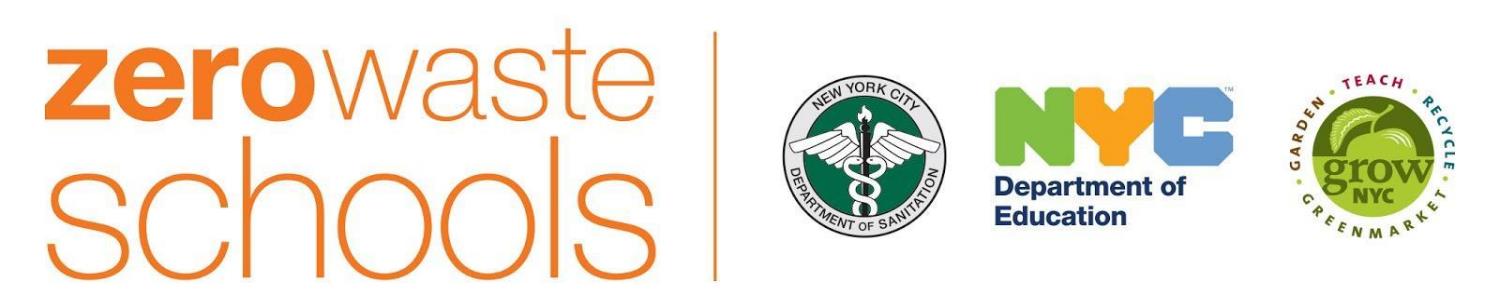 What Goes in My 
Blue Recycling Bin?
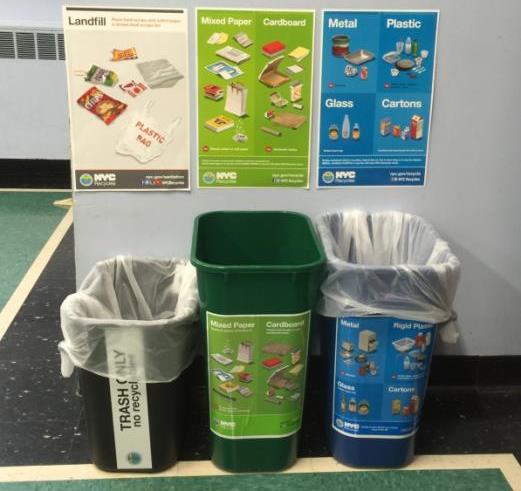 Metal
Rigid Plastics
Glass
Cartons
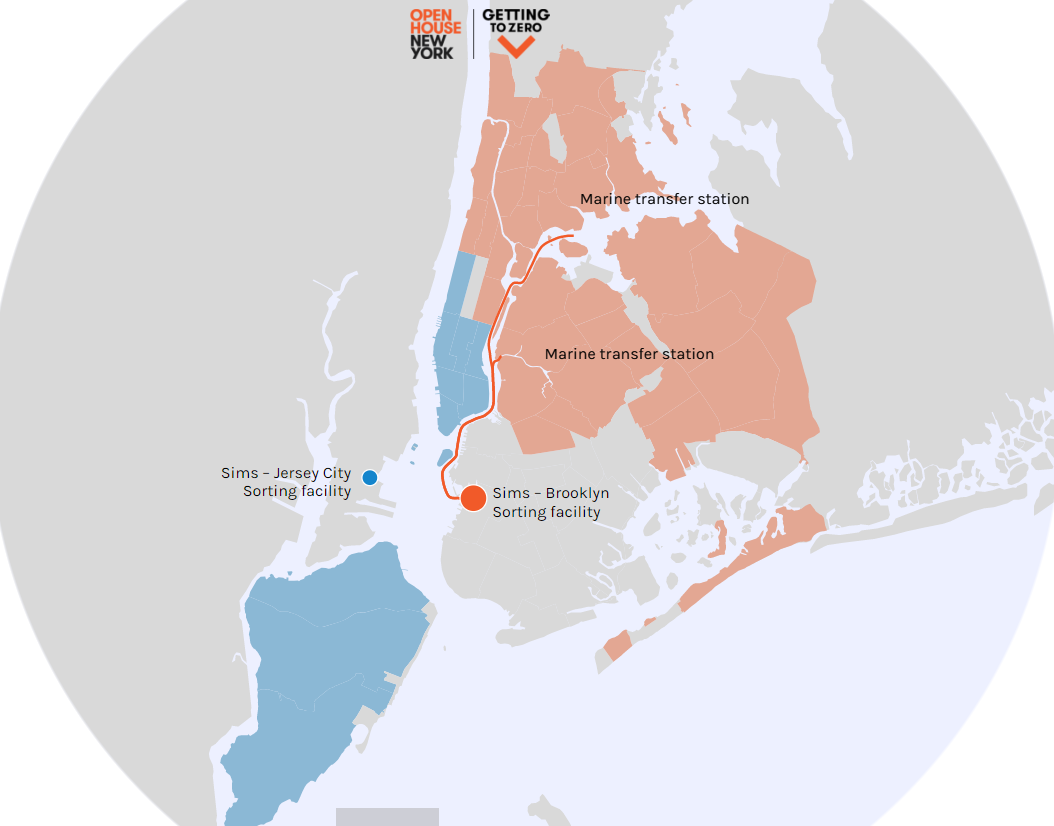 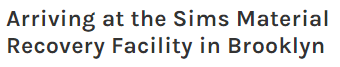 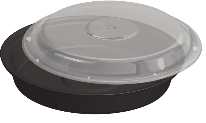 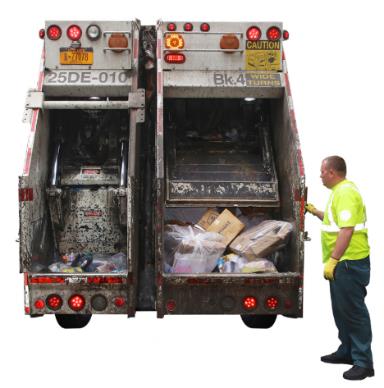 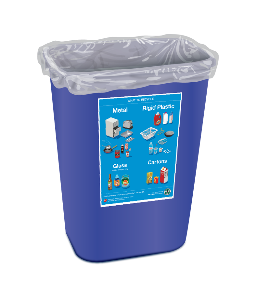 [Speaker Notes: Most materials you put in blue bins throughout the city travel by barge down to Sims Municipal Recycling Facility in Sunset Park, Brooklyn.]
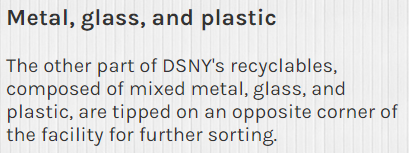 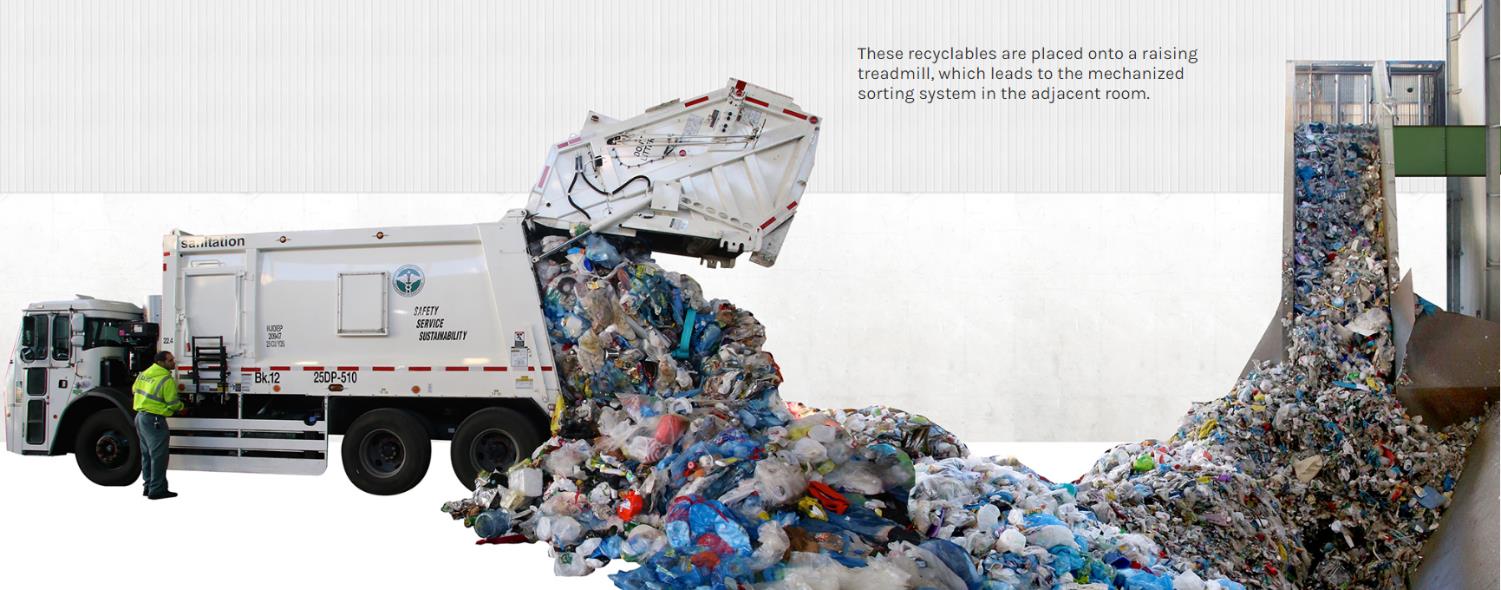 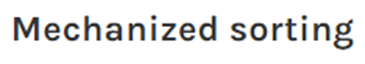 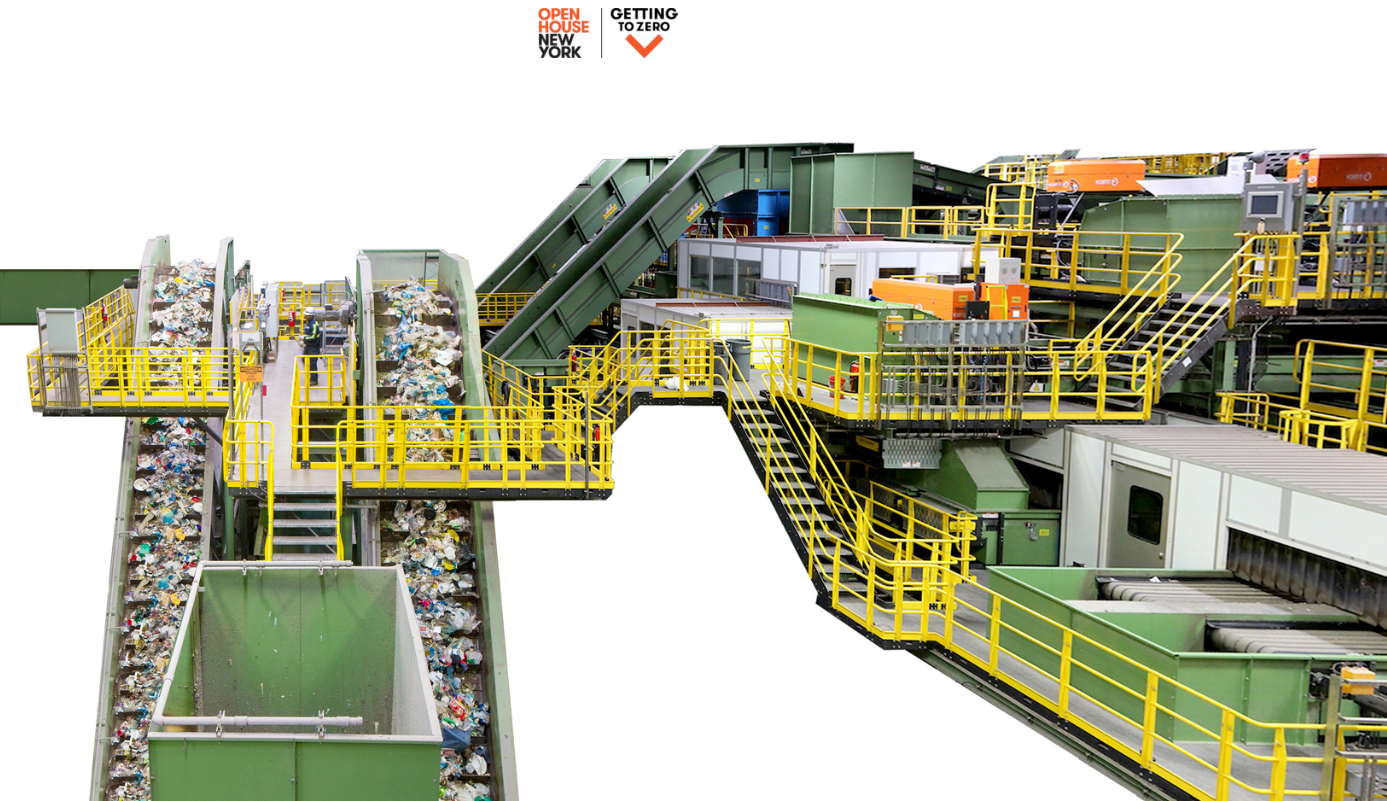 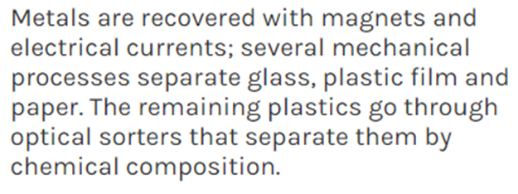 [Speaker Notes: At Sims, blue bin materials are mechanically sorted, baled, and prepared for sale to manufacturers that use recycled goods as raw materials in their products.]
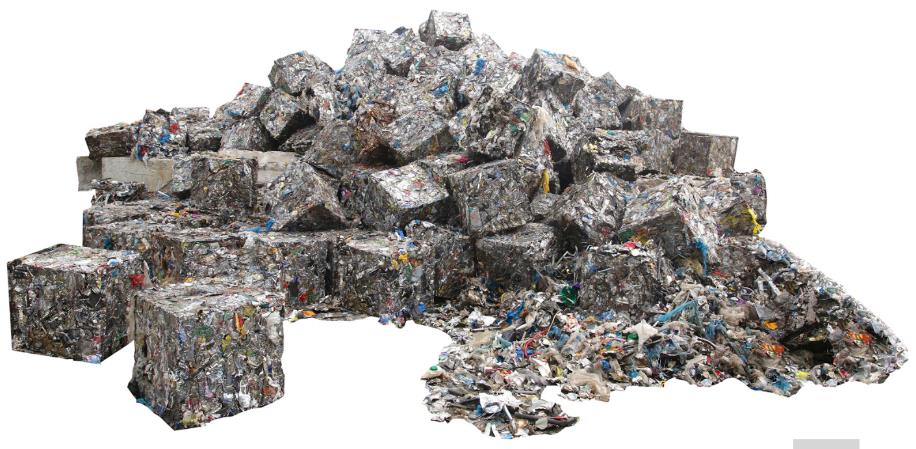 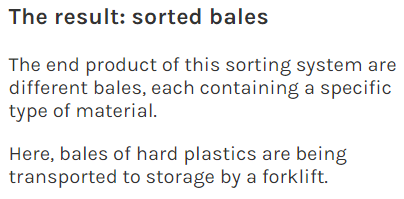 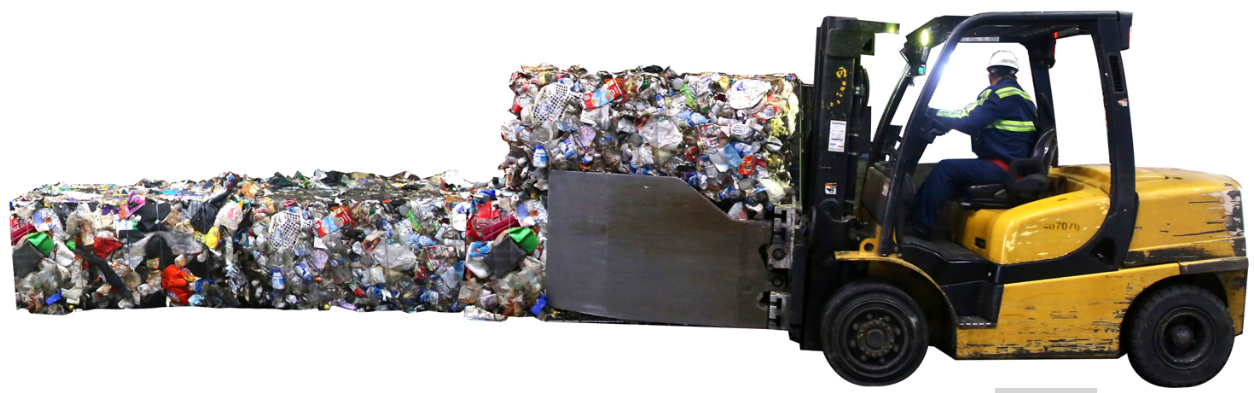 Brown Bin Journey
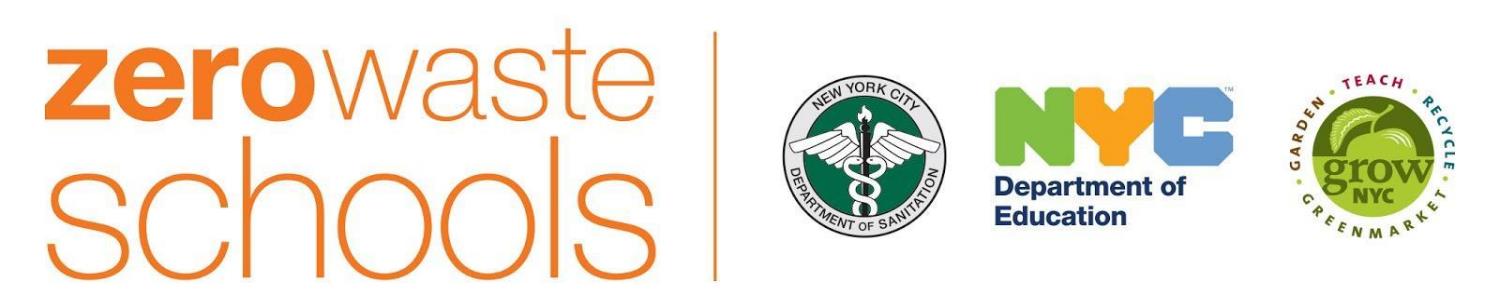 What Goes in My 
Brown Organics Bin?
All Food Scraps
Compostable Trays
Napkins
Food-soiled Paper
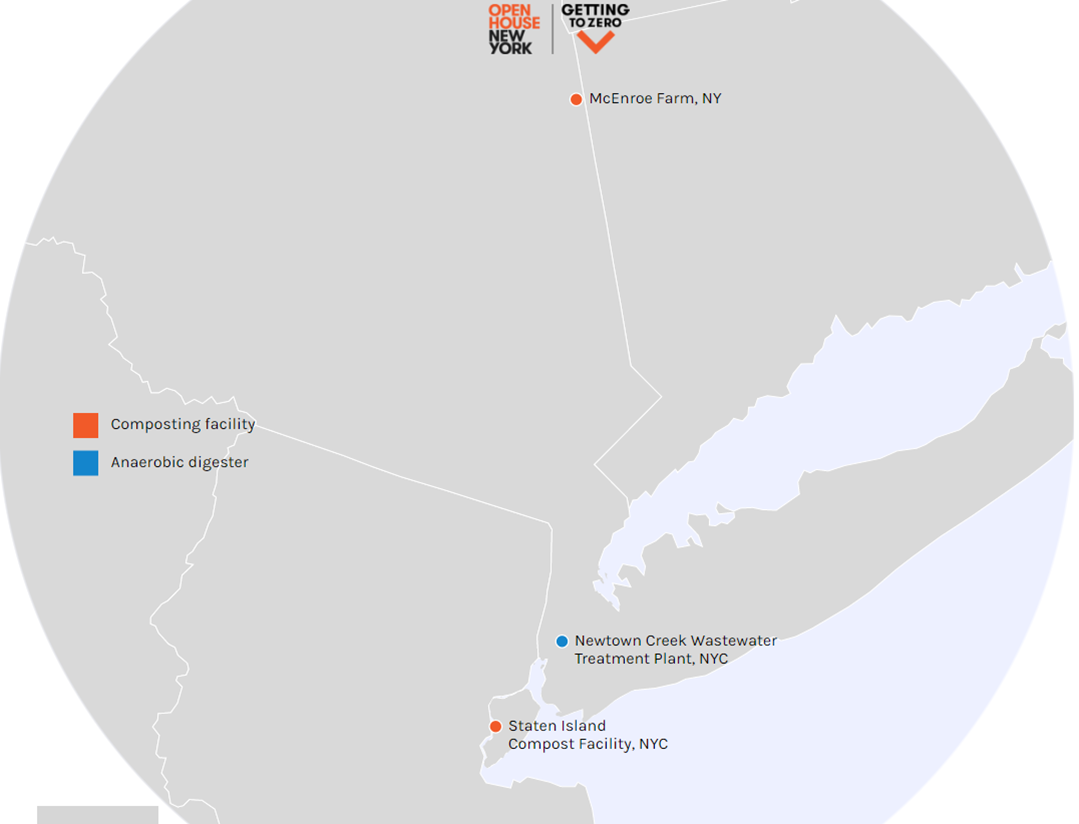 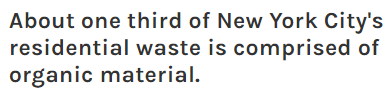 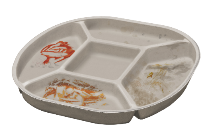 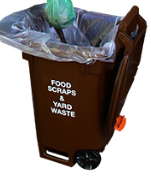 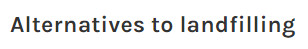 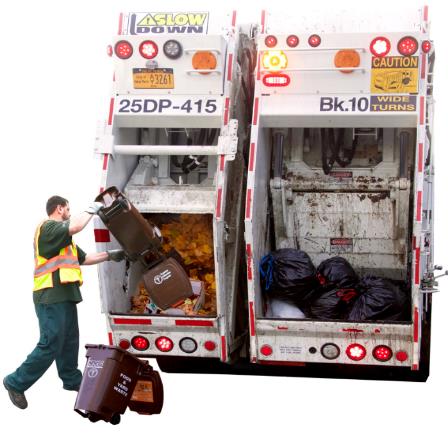 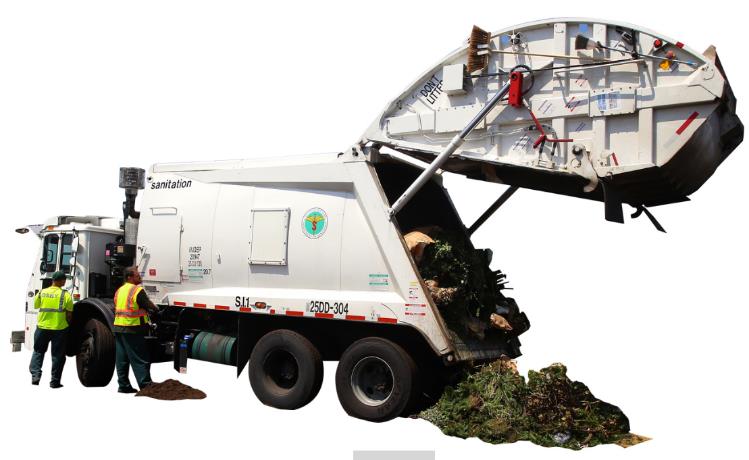 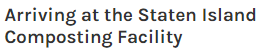 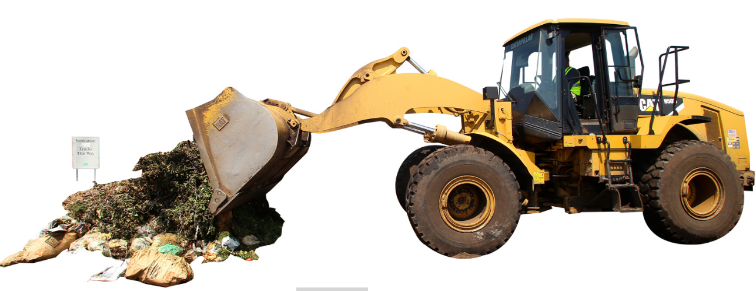 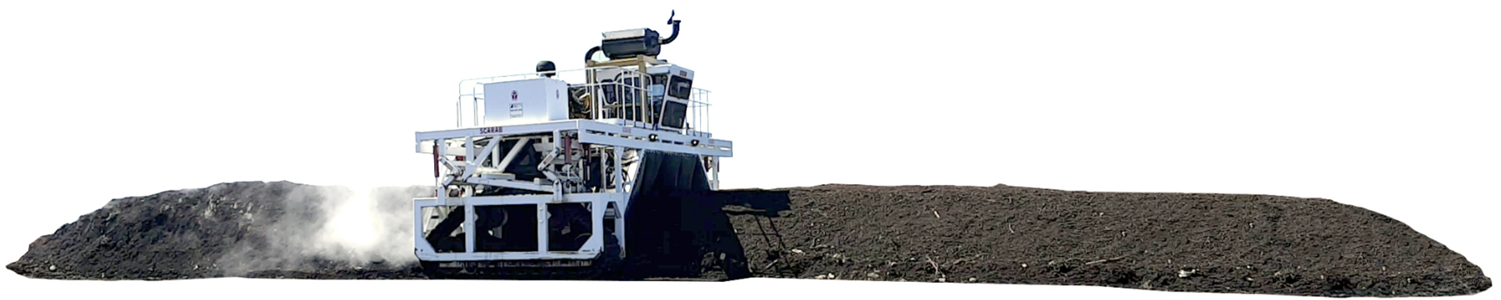 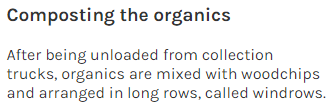 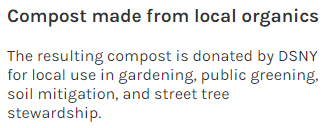 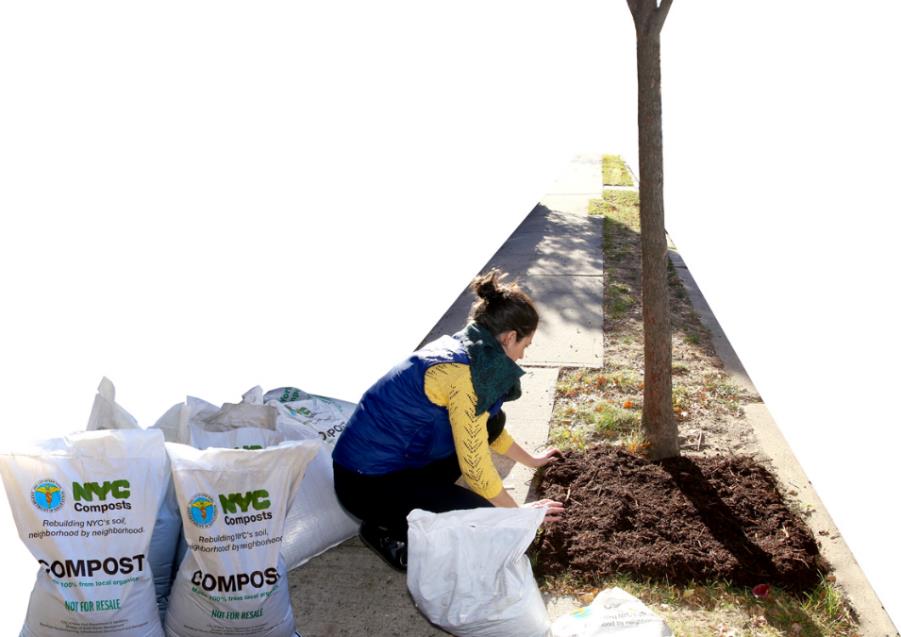 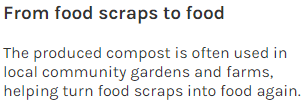 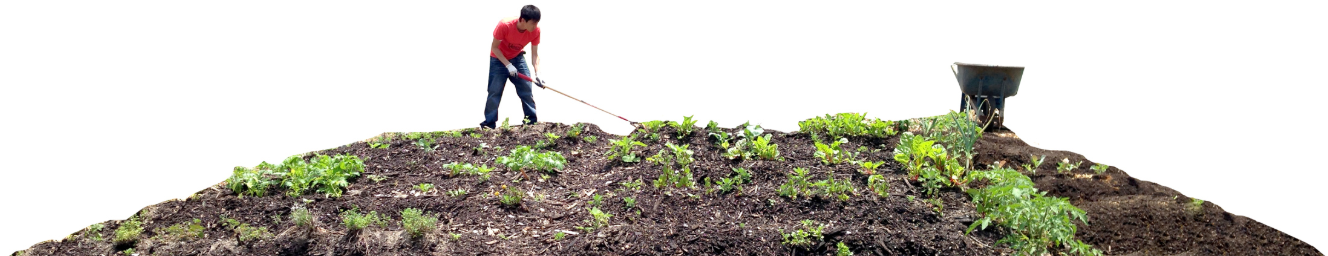 School Recycling Systems
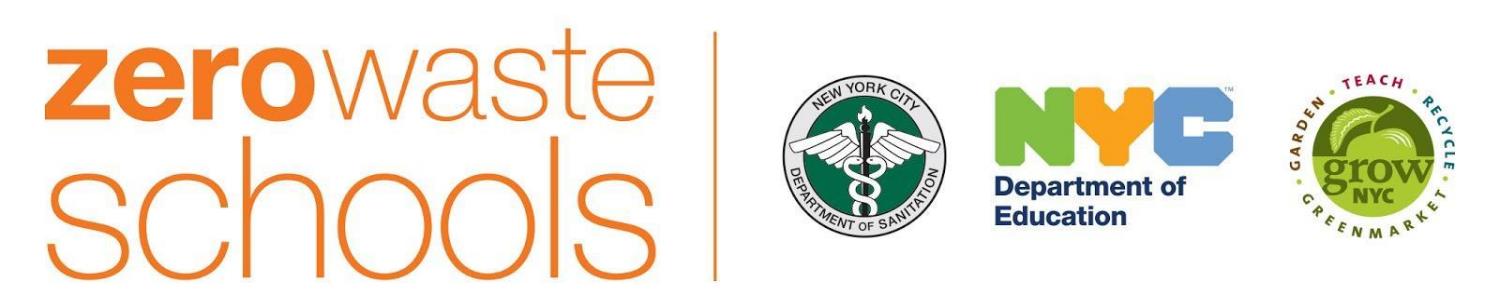 [Speaker Notes: The first step in establishing any good recycling program is to make sure that the appropriate recycling systems are in place.  Review what is in place already and/or highlight what piece of the infrastructure puzzle may be missing at your school.  Build curiosity around how design and infrastructure might impact recycling behaviors.  Are there any creative ways to make change, as students, to these larger recycling systems?]
Bins and Signage
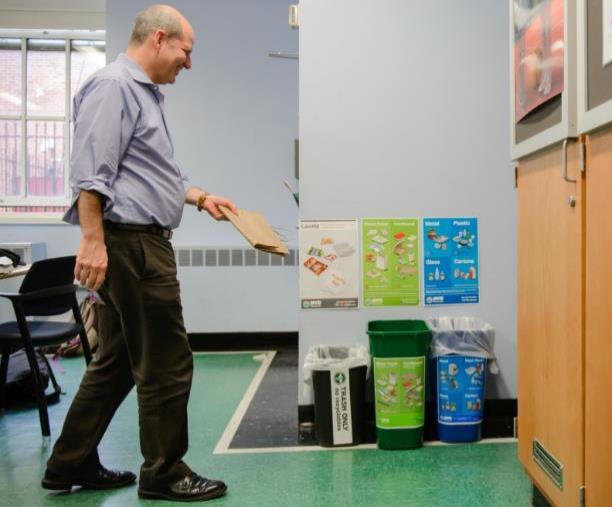 Classrooms and Offices
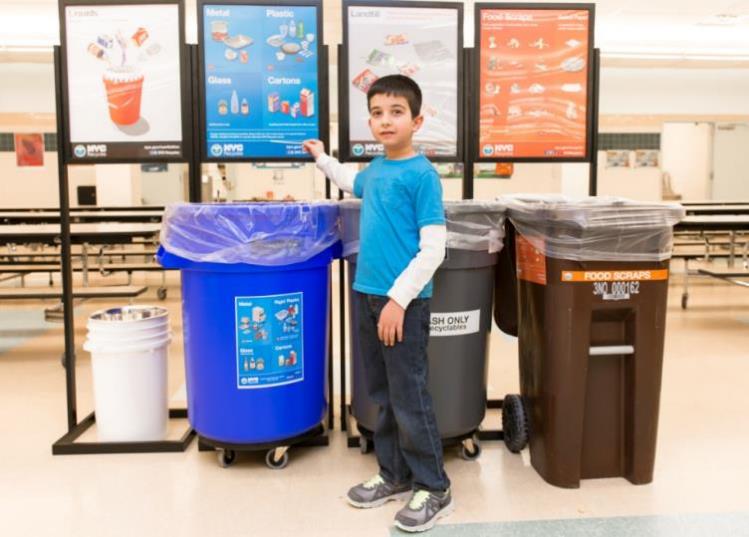 Cafeteria
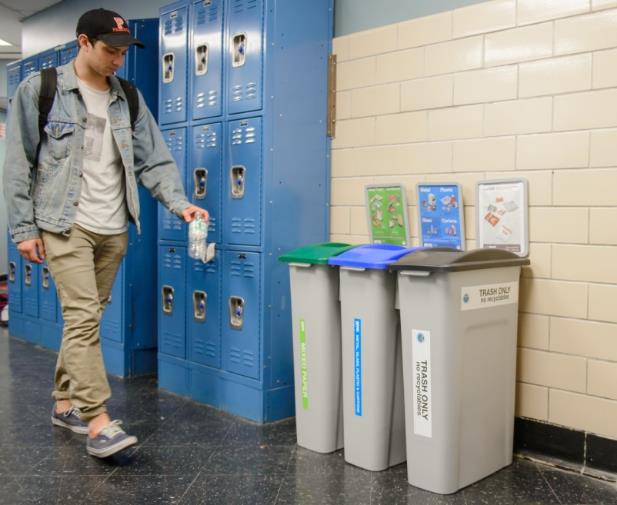 Hallways and Shared Spaces
[Speaker Notes: Infrastructure: What’s been done already or needs to be done?  Some schools have all the recycling infrastructure they need throughout theire building, others need to get creative and figure out how to make sure that recycling infrastructure and signage is uniform building-wide]
Collection, Storage, Set-out, Trainings
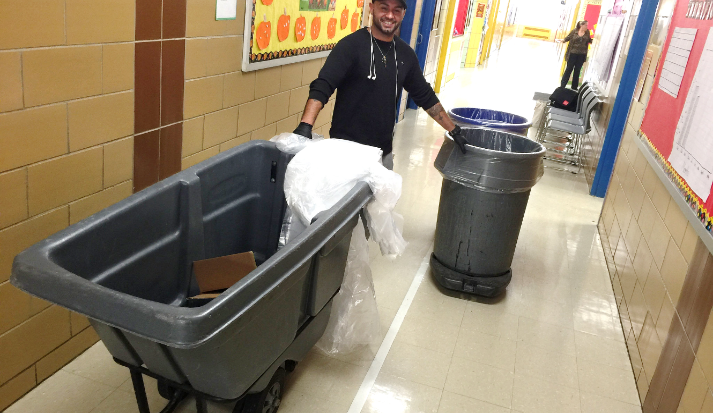 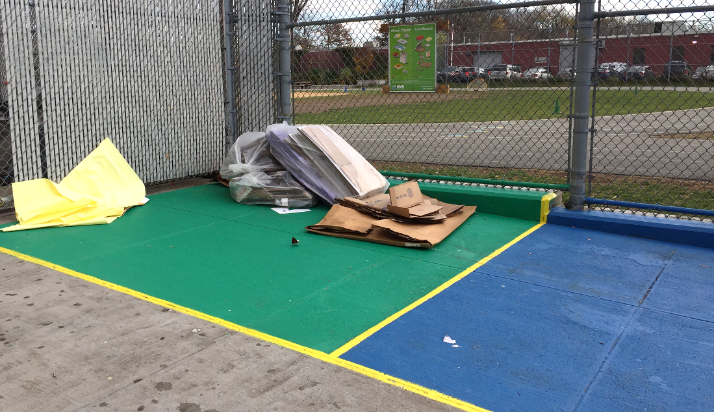 Dual-bin collection
Designated storage space
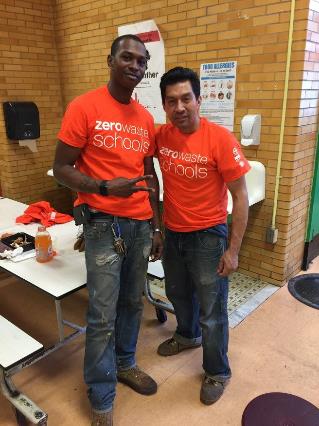 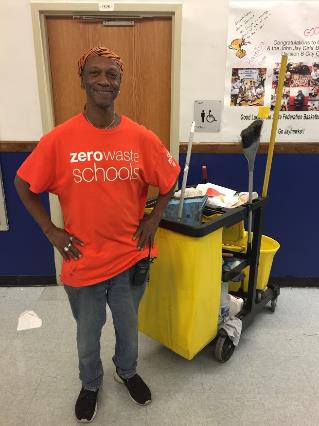 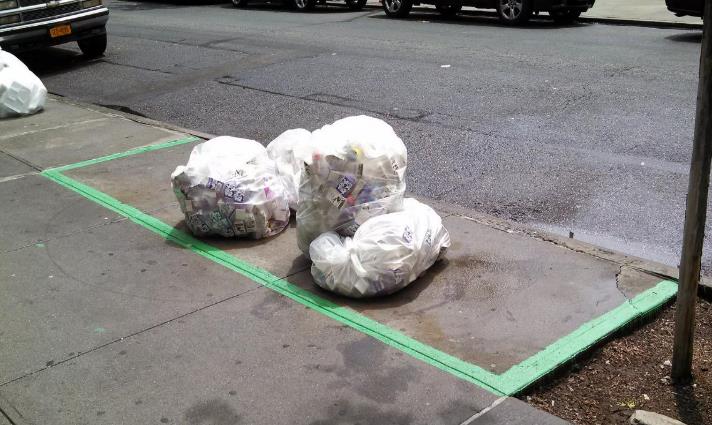 Custodial Staff Trainings
Curbside set-out
[Speaker Notes: Infrastructure: DOE Office of Sustainability can be a resource in helping to create dual-bin collection systems for custodial staff (to ensure stream separation), off-curb storage areas, demarcating curbside set-out, and educating custodial staff]
DSNY Collection Schedule
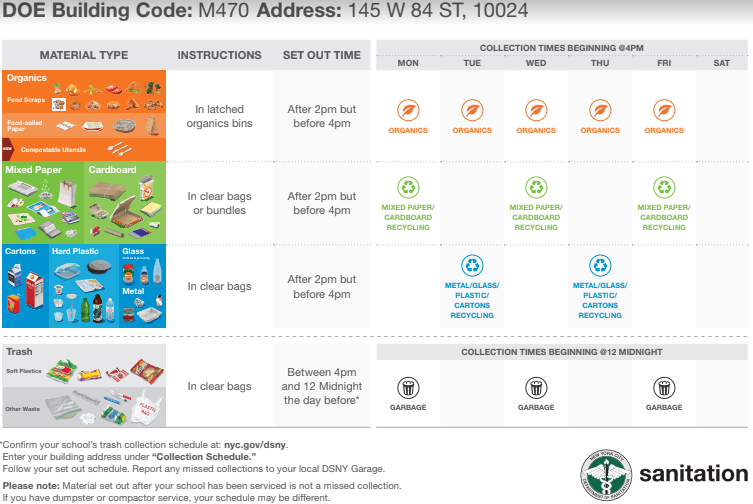 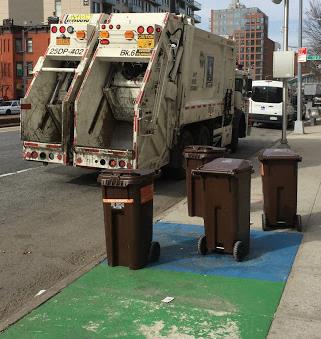 [Speaker Notes: Operations: DSNY provides operational support for your recycling program.  (Include your school’s DSNY Setout Schedule.  Find it at nyc.gov/dsny.  Enter your building address under “Collection Schedule”)]
Research & Data
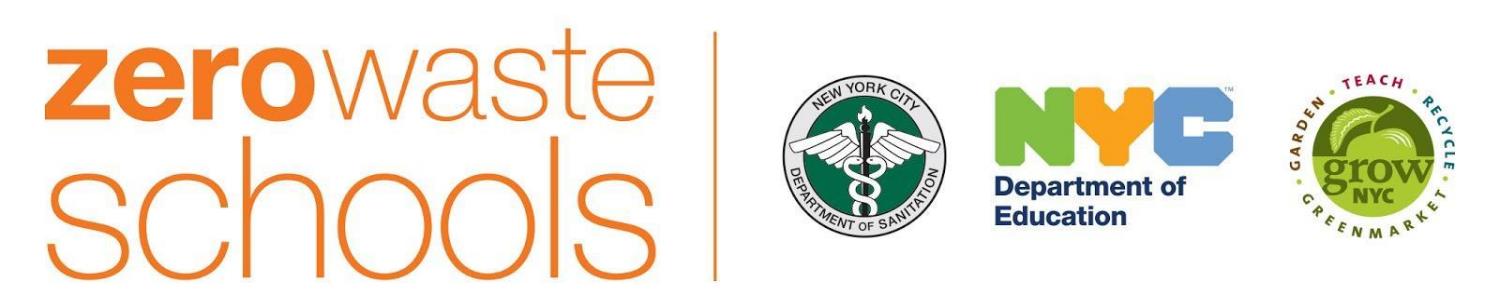 [Speaker Notes: How can Research & Data give us a better understanding of what and how people are recycling and composting in the city and in schools citywide?  Let’s look at some of the recent data collected to gain insight on the issues at hand.  This may motivate us to do our own research in our school to see if what is happening across the city is comparable to what is happening at our school.  The data can also help inform us as we begin to plan for action.  Critical thinking question: How do recycling infrastructure (systems), recycling knowledge, and attitudes towards recycling affect our recycling behaviors?]
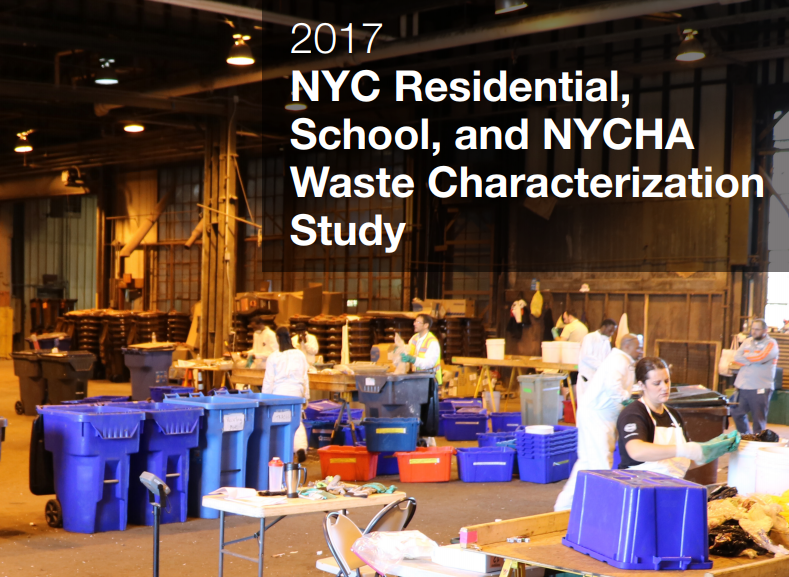 [Speaker Notes: Every 4 years or so the Department of Sanitation (DSNY) conducts a waste characterization study to assess changes in the composition of discarded material and to inform development of waste management programs and services like recycling, composting, and reuse.  These studies involve collecting samples of waste and sorting samples into multiple material categories to produce statistically representative and generalizable information about what is in a city’s waste stream and in what quantitites.]
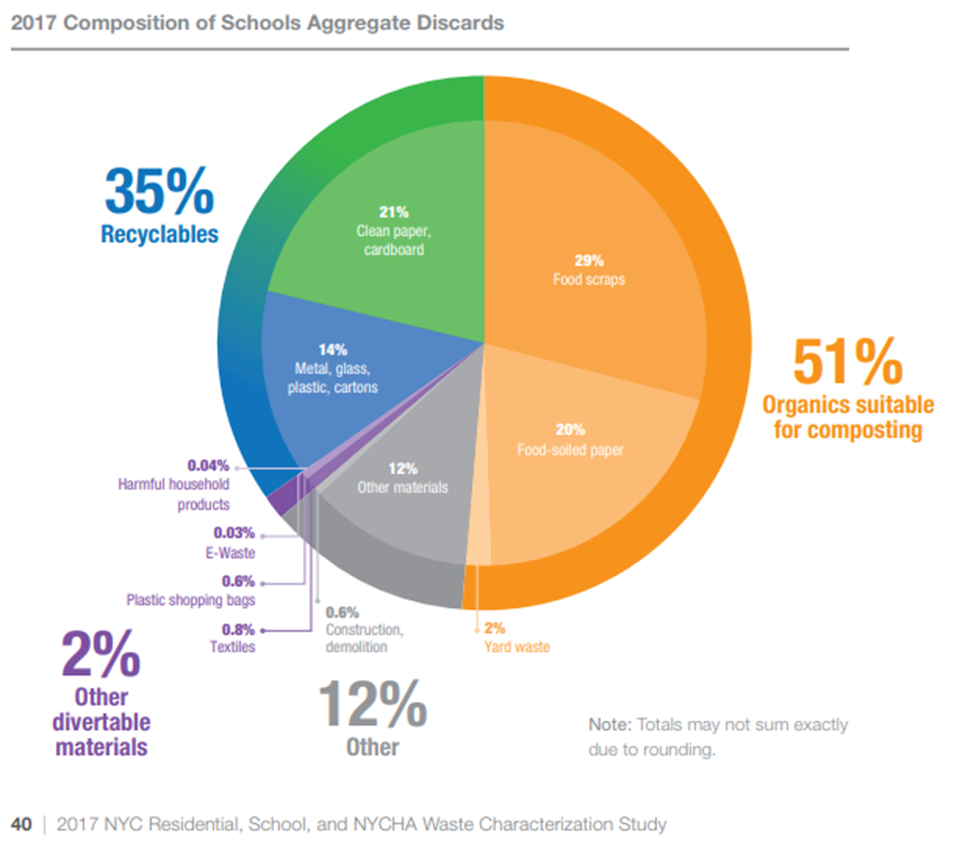 [Speaker Notes: Have students read pie chart again.  Ask is anything in particular jumps out to them?  This is data captured by the DSNY Waste Characterization Study and allows us to recognize how much waste (organic food waste, particularly) comes out of school cafeterias, for example.]
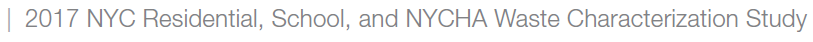 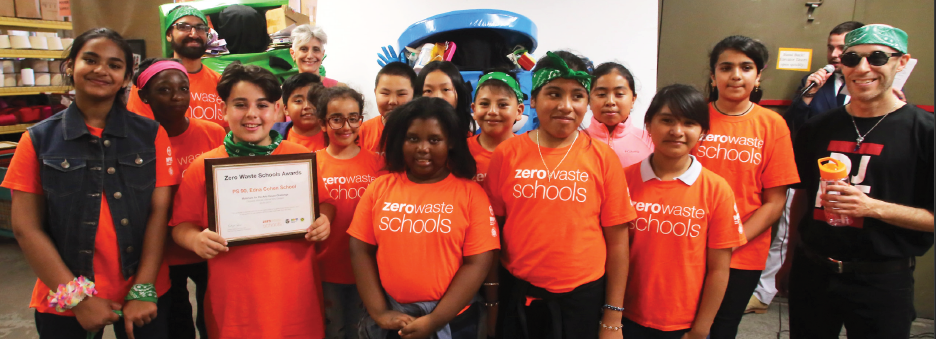 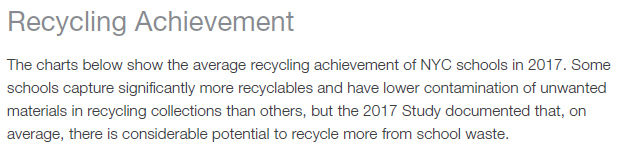 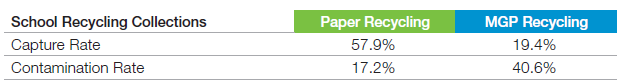 [Speaker Notes: Capture Rate: the percentage of materials that are properly sorted (placed in the correct bin). The goal is high Capture Rates.
Contamination Rate: the percentage of waste materials that are improperly sorted (placed in the wrong bin). The goal is low Contamination Rates.

Ask students to analyze the data.
Note: 
Schools are good at capturing high percentages (57.9%) of paper for recycling, but not good at capturing MGP (blue bin – metal, glass, plastic, cartons) for recycling (19.4%)
Green paper recycling streams have low contamination rates (17.2%) and blue bin streams have high contamination rates (40.6%)]
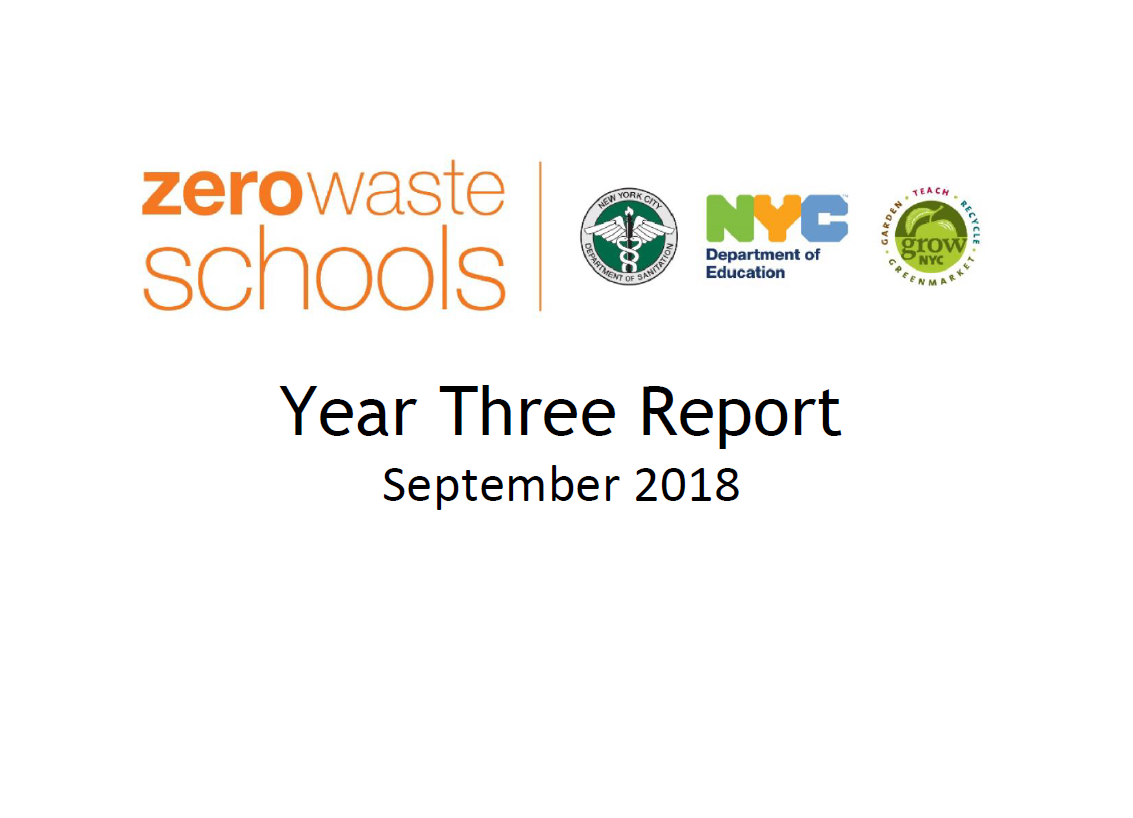 [Speaker Notes: The goal of the Zero Waste Schools program is to divert all recyclable and compostable waste from approximately 100 Zero Waste Schools in 5 years.  The program started with 100 schools to establish best practices that could be scaled up citywide, with the ultimate goals of all schools becoming zero waste schools.  Data captured for this report are from those 100 Zero Waste Schools.]
Zero Waste Schools Report: Year 3
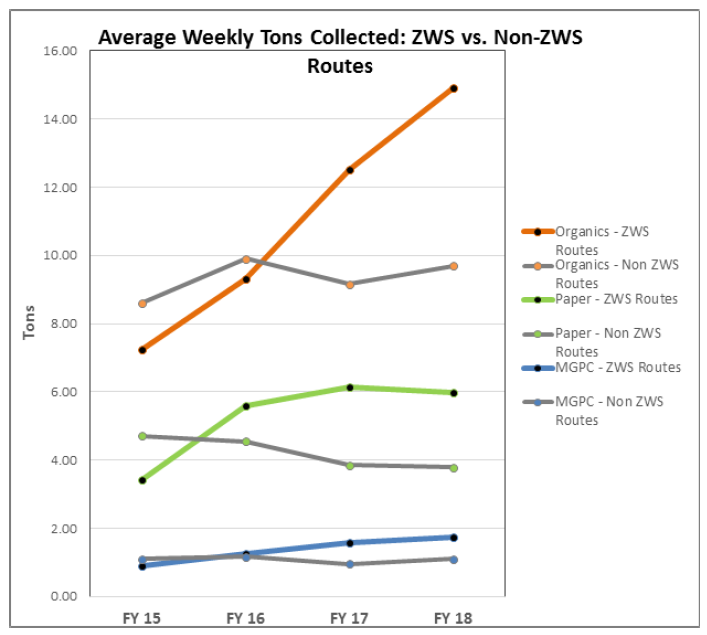 [Speaker Notes: From Zero Waste Schools Year 2 Report.  Explain graph.  Ask questions about graph to build familiarity reading multiple data points, along both x and y axis.
FY = fiscal year.
MGPC = Metal, Glass, Plastic, Cartons]
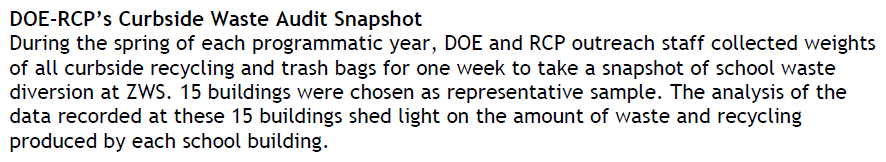 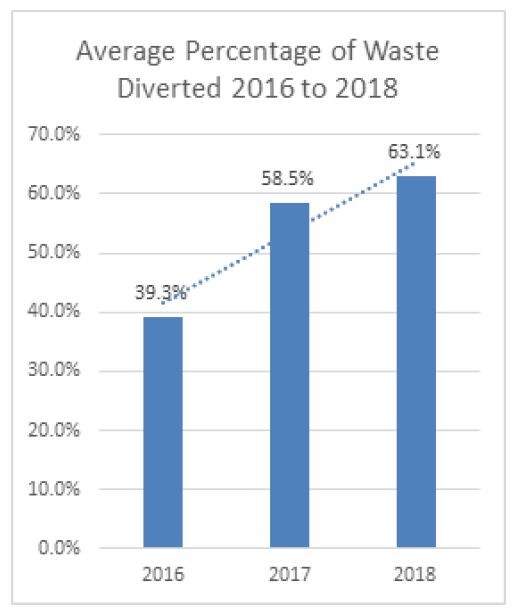 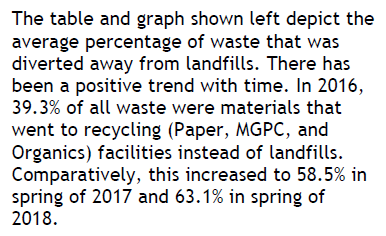 [Speaker Notes: Actual Diversion Rate: the percentage of all waste materials measured (Grand Total) that are actually sorted correctly, recycled and diverted from (not sent to) landfills.  All Trash and incorrectly sorted materials are sent to landfills. The goal is high Diversion Rates.
 
Potential Diversion Rate: the percentage of all waste materials measured (Grand Total) that could be recycled and diverted from (not sent to) landfills. This data will highlight the room for improvement.]
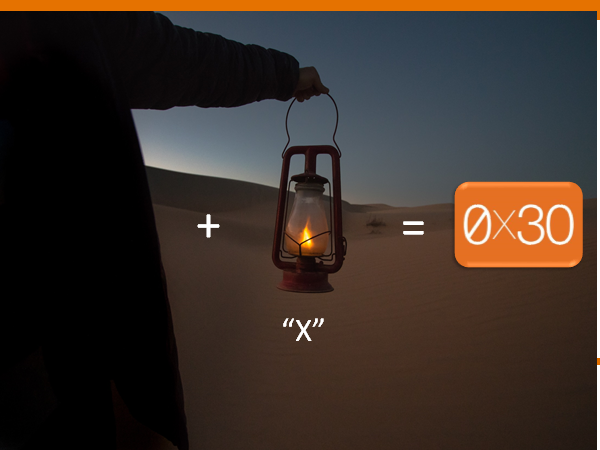 [Speaker Notes: Are recycling behaviors lagging behind the infrastructural and operational systems in place at your school?  Why? Facilitate a solution-driven brainstorm discussion.  You, the students, are the “x” factor, the changemakers.  How can we bridge the gaps between systems, knowledge and behaviors?  

Would it be useful to collect some data at your own school to serve as a baseline before you start your work?
Student-led bin tallies, surveys, interviews, observations and waste investigations are great places to start to build baseline data before commencing a project and ensure your project is built to meet the needs of your own school community.]